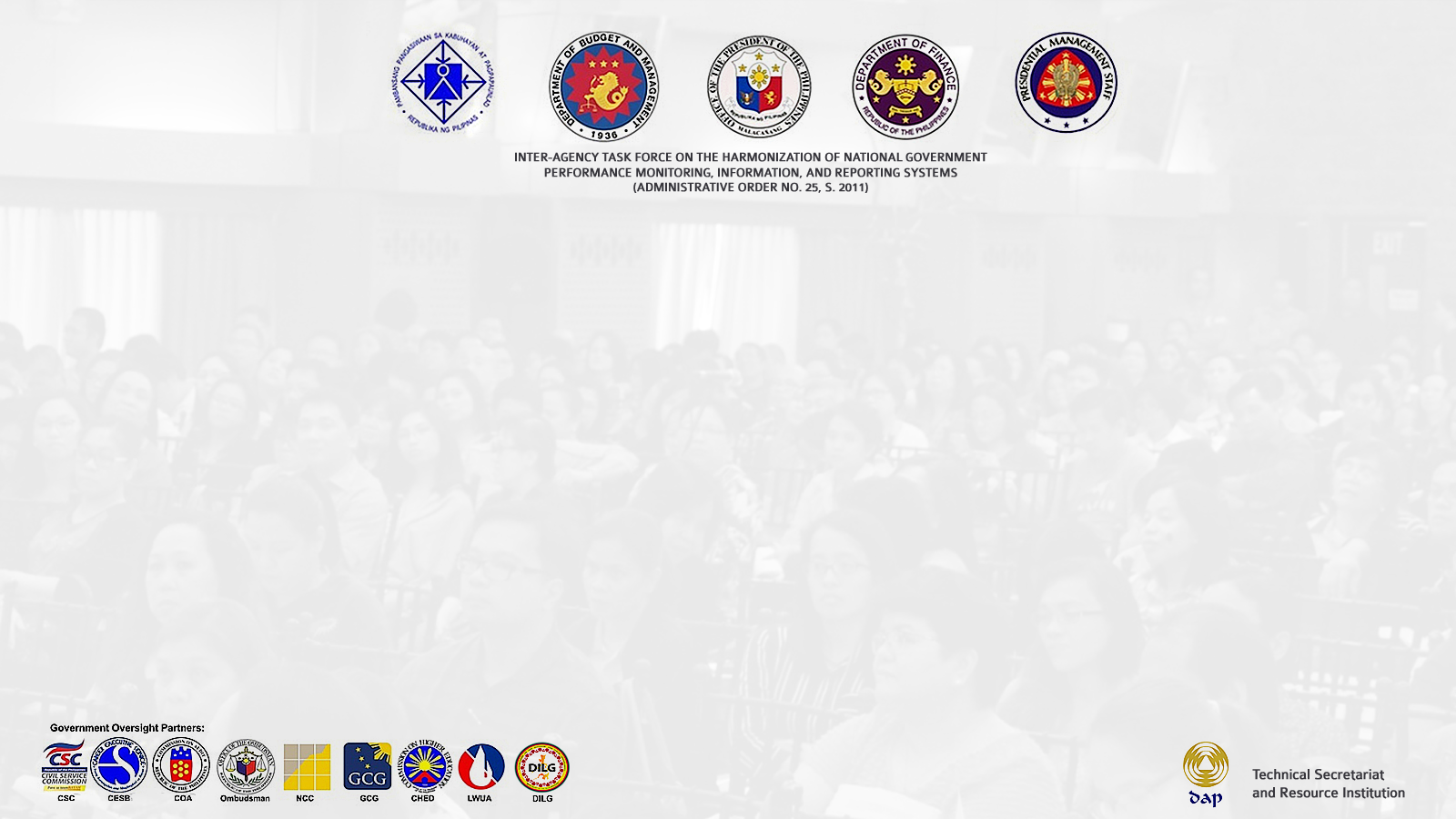 AO 25 Technical Working Group
Meeting with
PBB Focal Persons
14 February 2019
L. S. Virata Hall, Development Academy of the Philippines
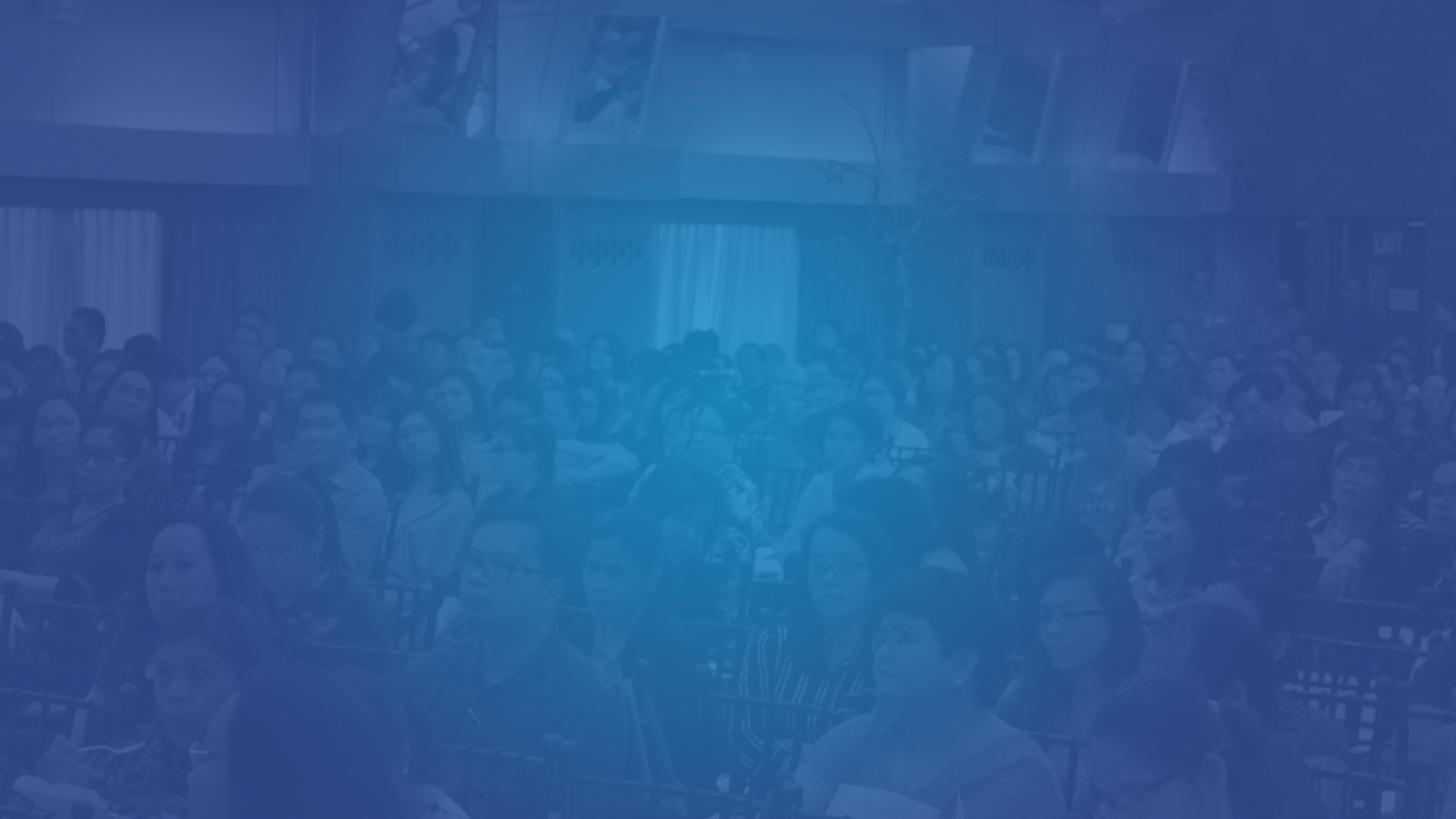 WELCOME
PBB Focal Persons
from National Government Agencies
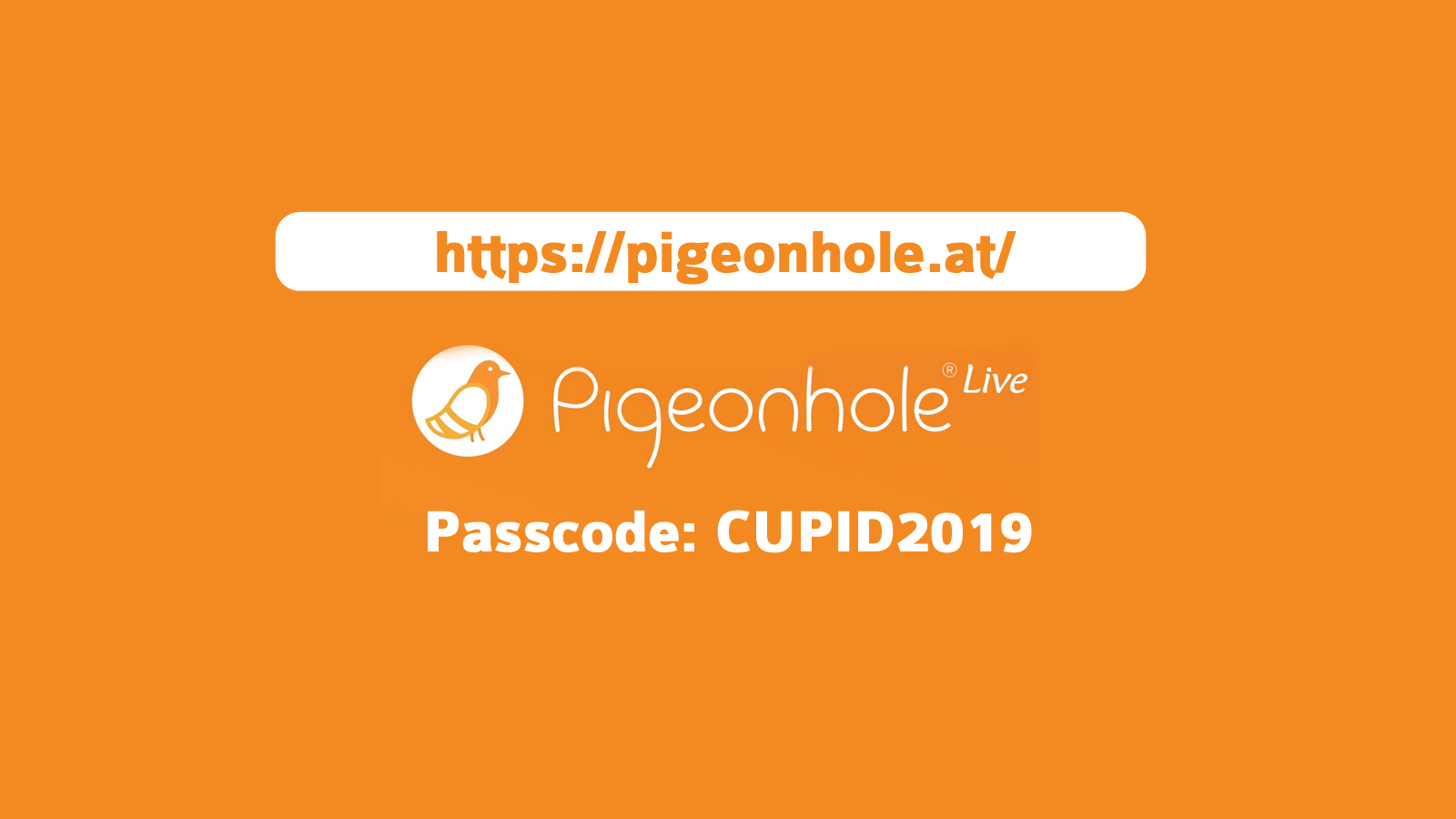 Join the conversation!
Share your thoughts
and ask questions.
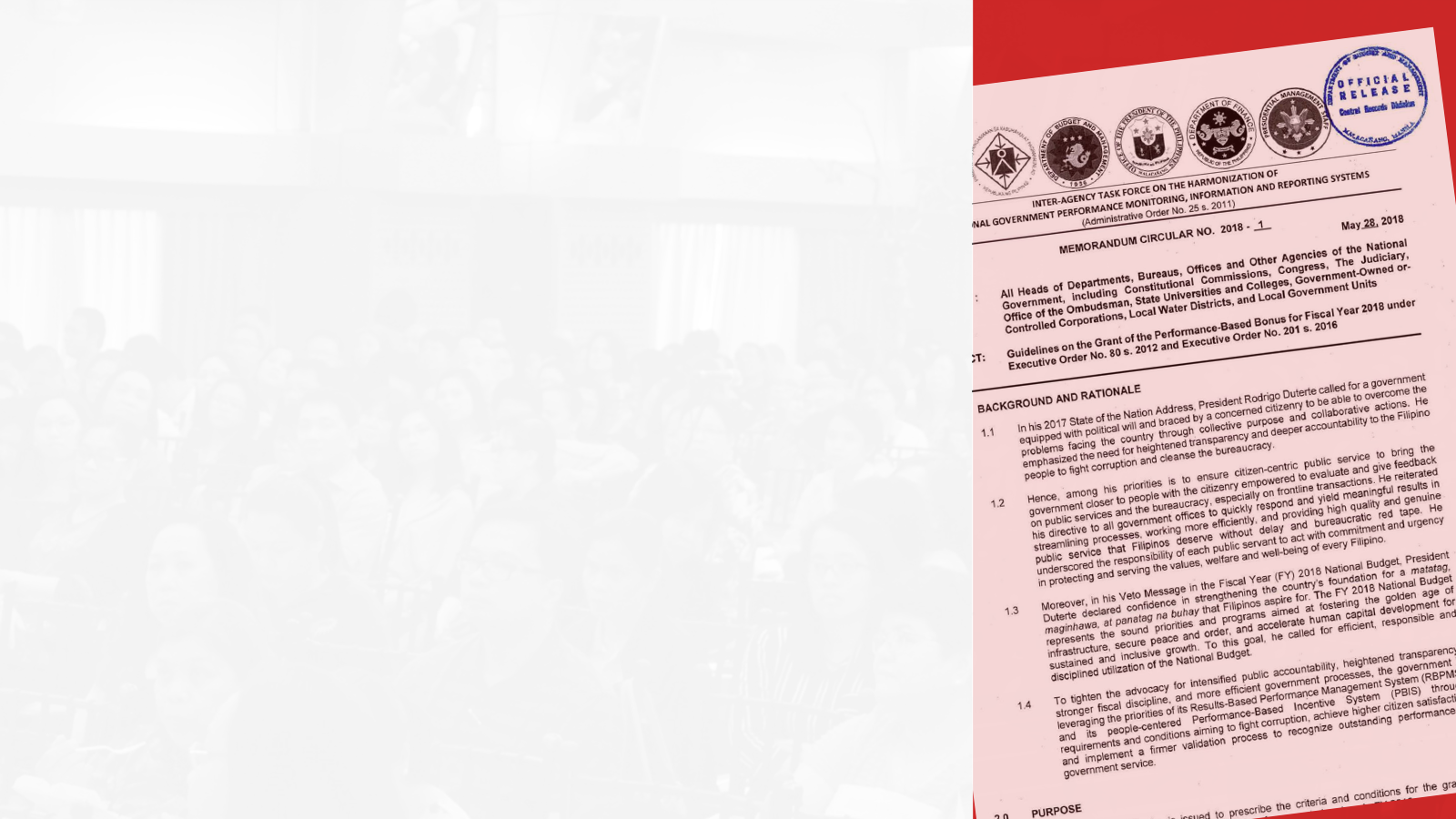 Status of FY 2017 PBB
307 participating agencies

Eligibility – 42% or 129 qualified agencies

Releases –121 out of 129 agencies already received their PBB
FY 2018 PBB
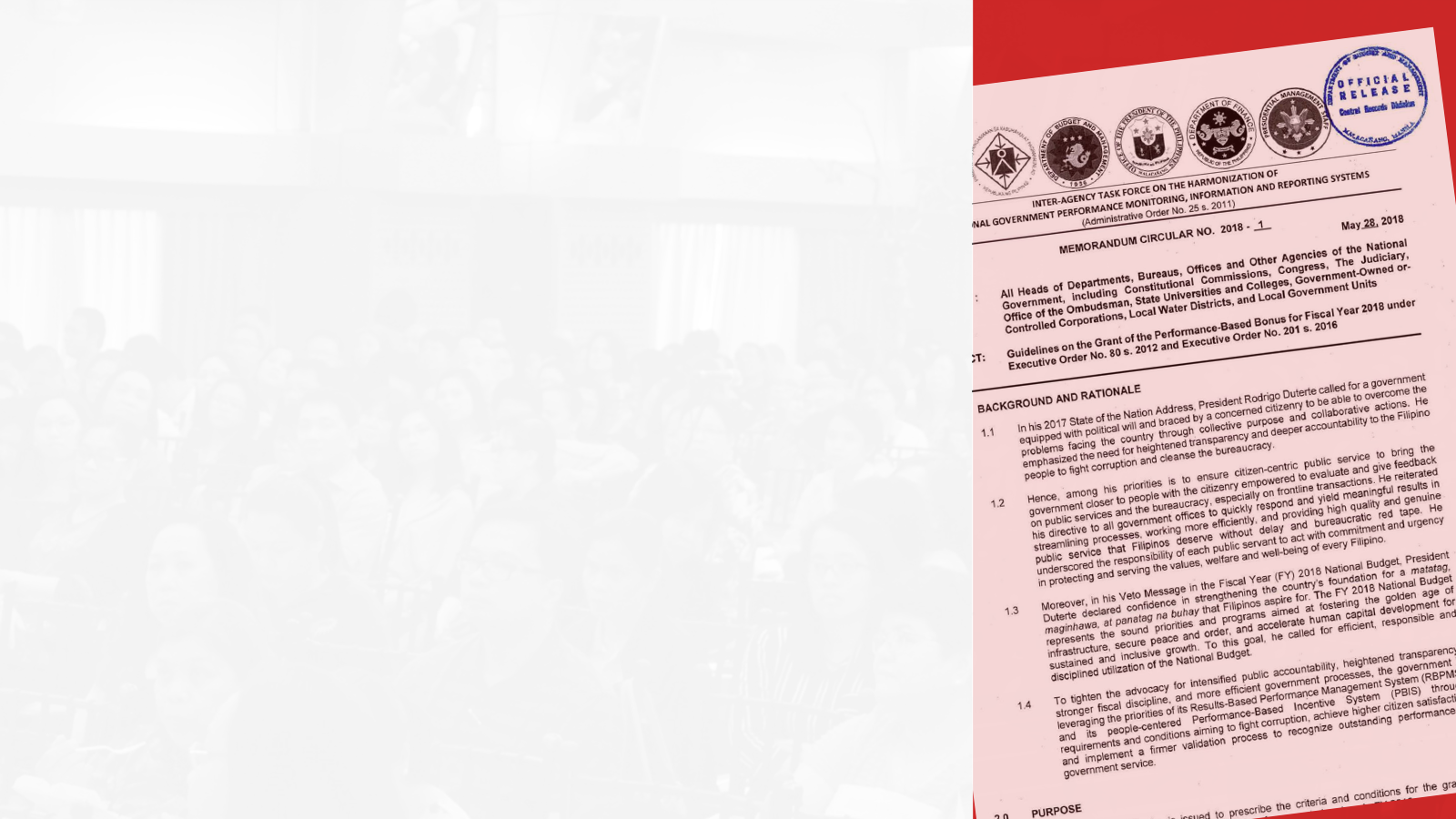 Orientation on the Guidelines of FY 2018 PBB

14 June 2018

523 focal persons from 271 agencies
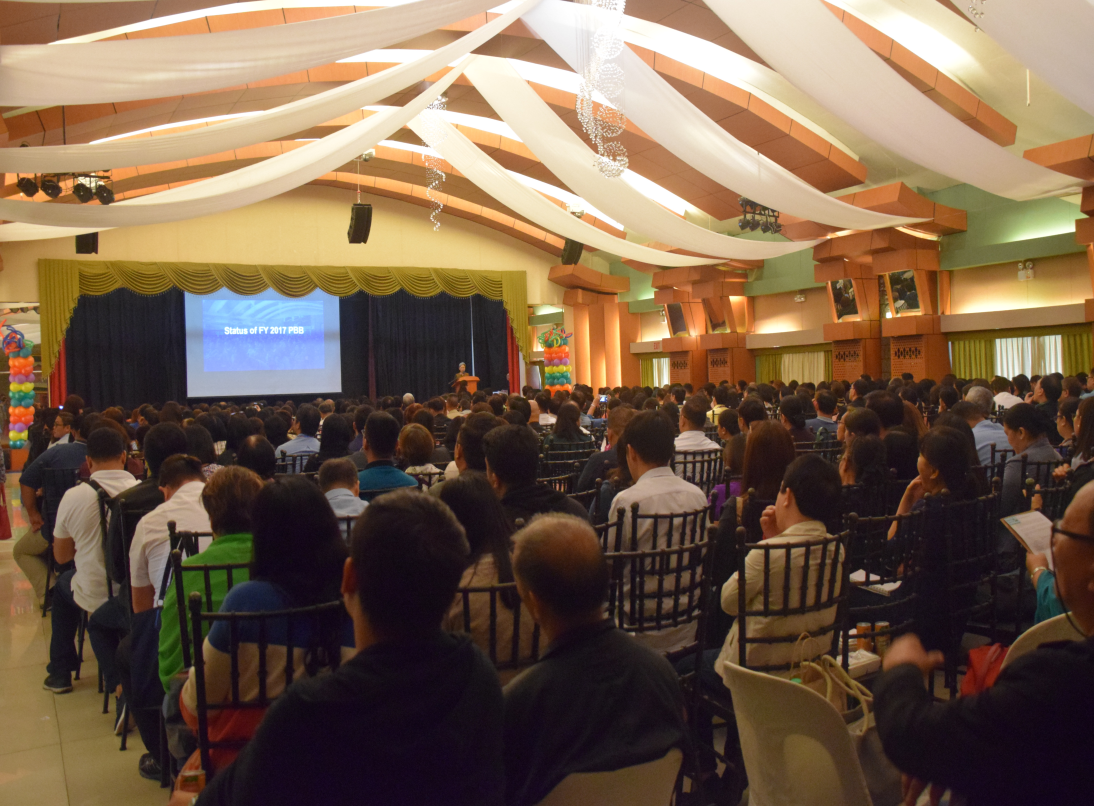 working days 
for simple transactions
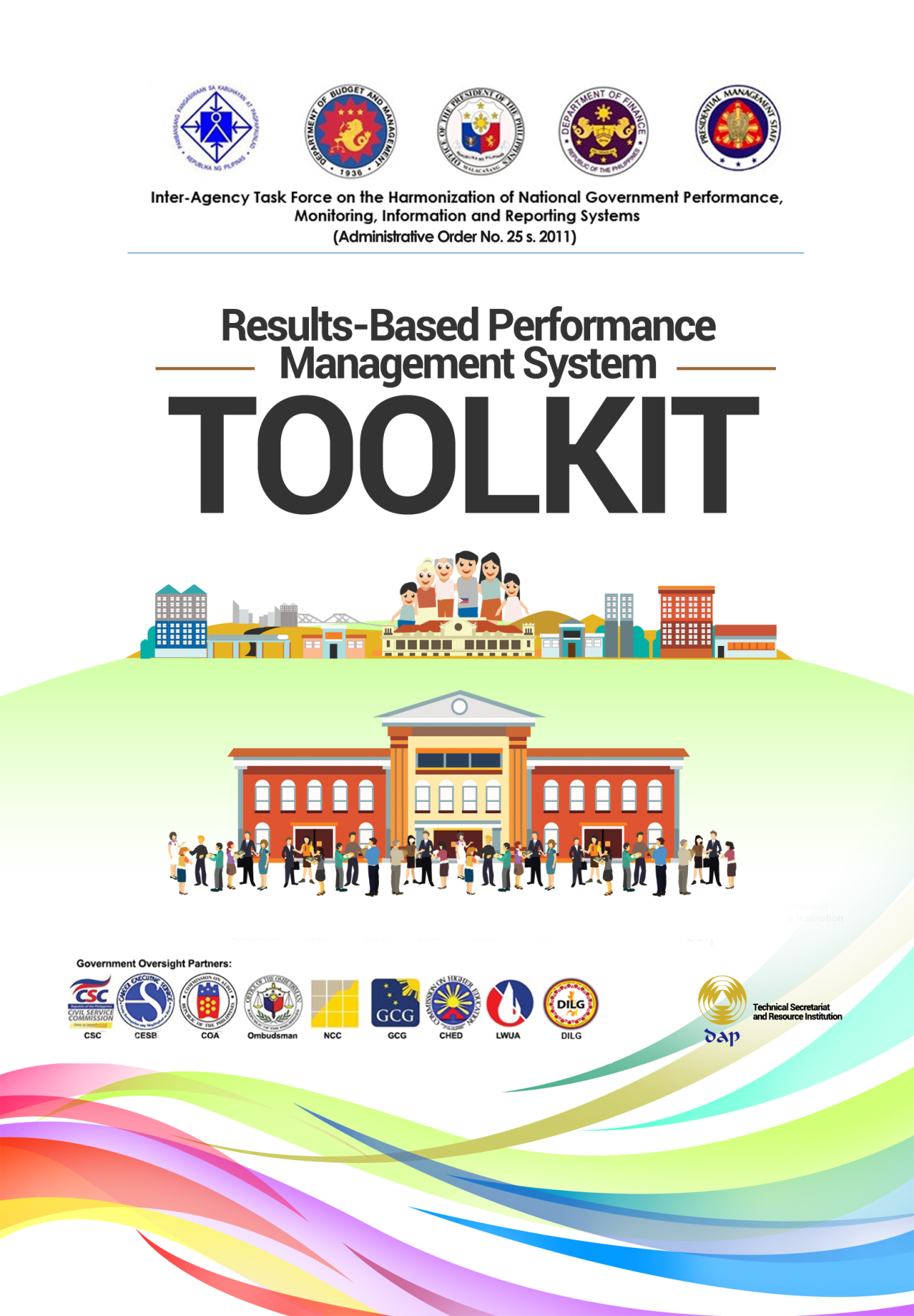 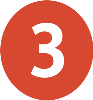 Focusing on the Results 
that Matter to Citizens
working days for highly technical transactions
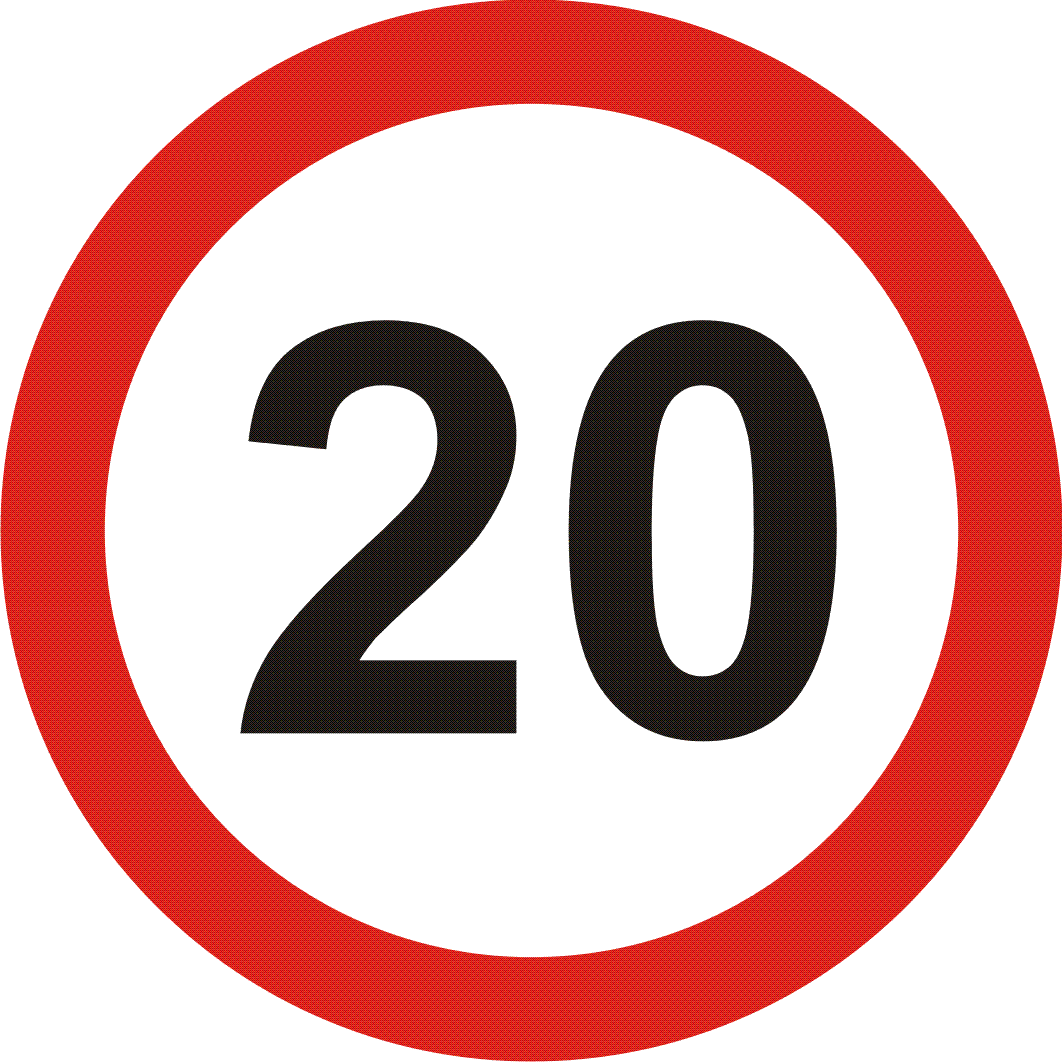 Working Towards Streamlined Government Services
DAP Training on Streamlining for NGAs
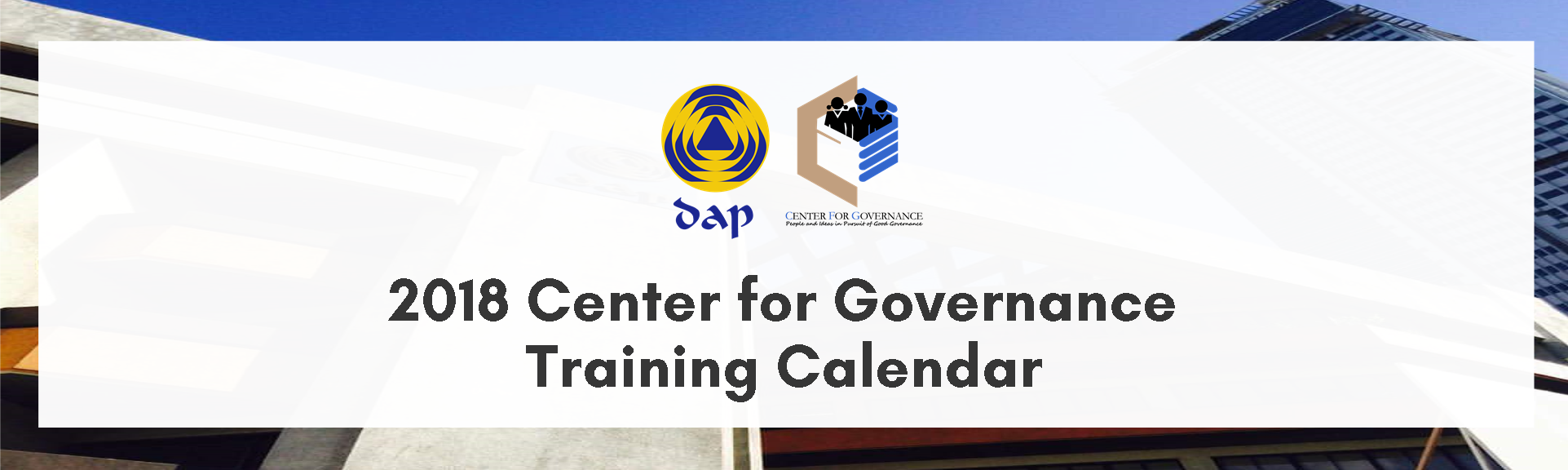 Promotion of streamlining and process improvements in all National Government Agencies (NGAs) through:
Simplified requirements and procedures
Reduced number of signatures 
Standardized transaction processing time 
Automation of business-related transactions
Centralized information and communications technology
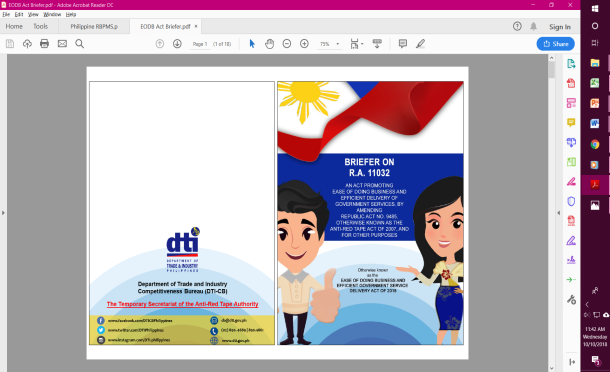 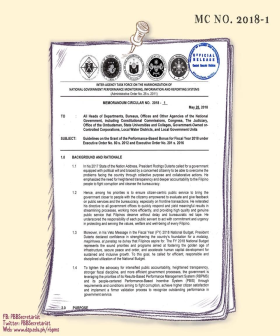 working days for complex transactions
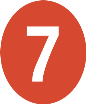 * with the DAP-Productivity Development Center
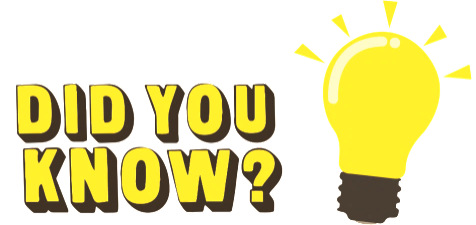 Introduction to Streamlining Process
Lean Principles
7 Wastes + 1
Work Simplification Concepts
ECRS Principle
Design Thinking Approach
Value Stream Mapping
Tools in Streamlining Process
5s
5 Whys
Forms Design
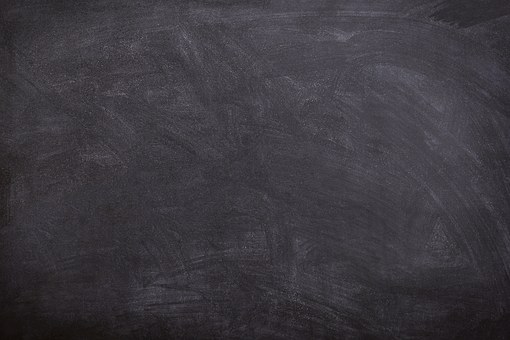 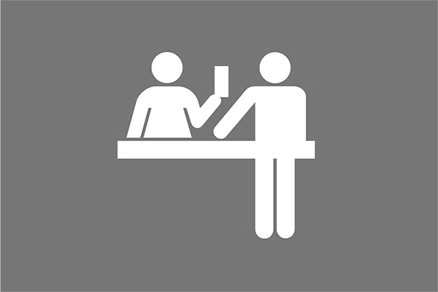 According to RA No. 11032 s. 2018 (EODB Act), the prescribed time for government transactions are:
**These targets were also adopted in MC No. 2018-1 for the grant of the FY 2018 PBB.
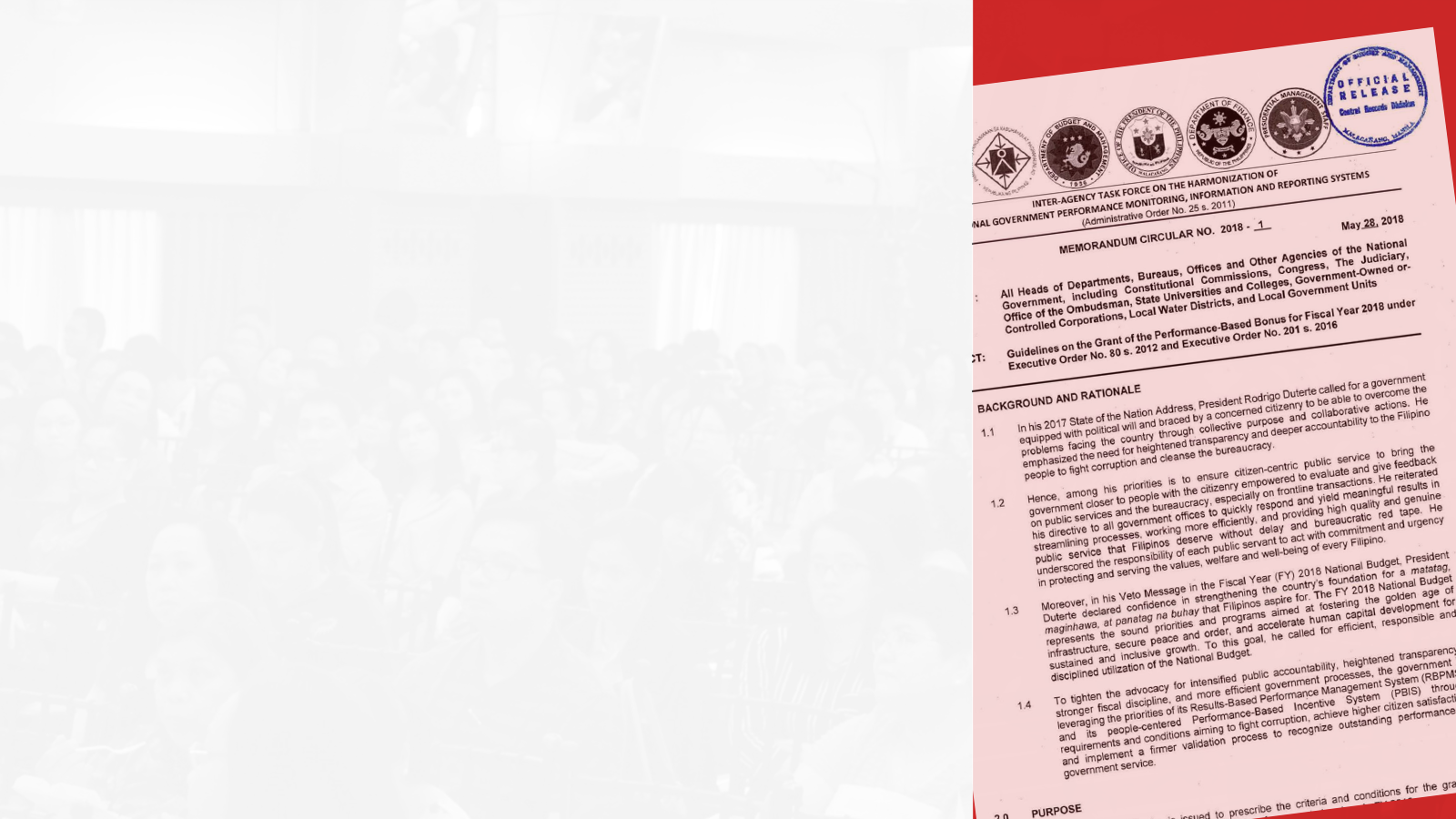 Meeting Agenda
Feedback on PBB implementation
Discussion of FY 2018 PBB 
    - reminders on Agency Compliance
	with the FY 2018 PBB requirements
Open Forum
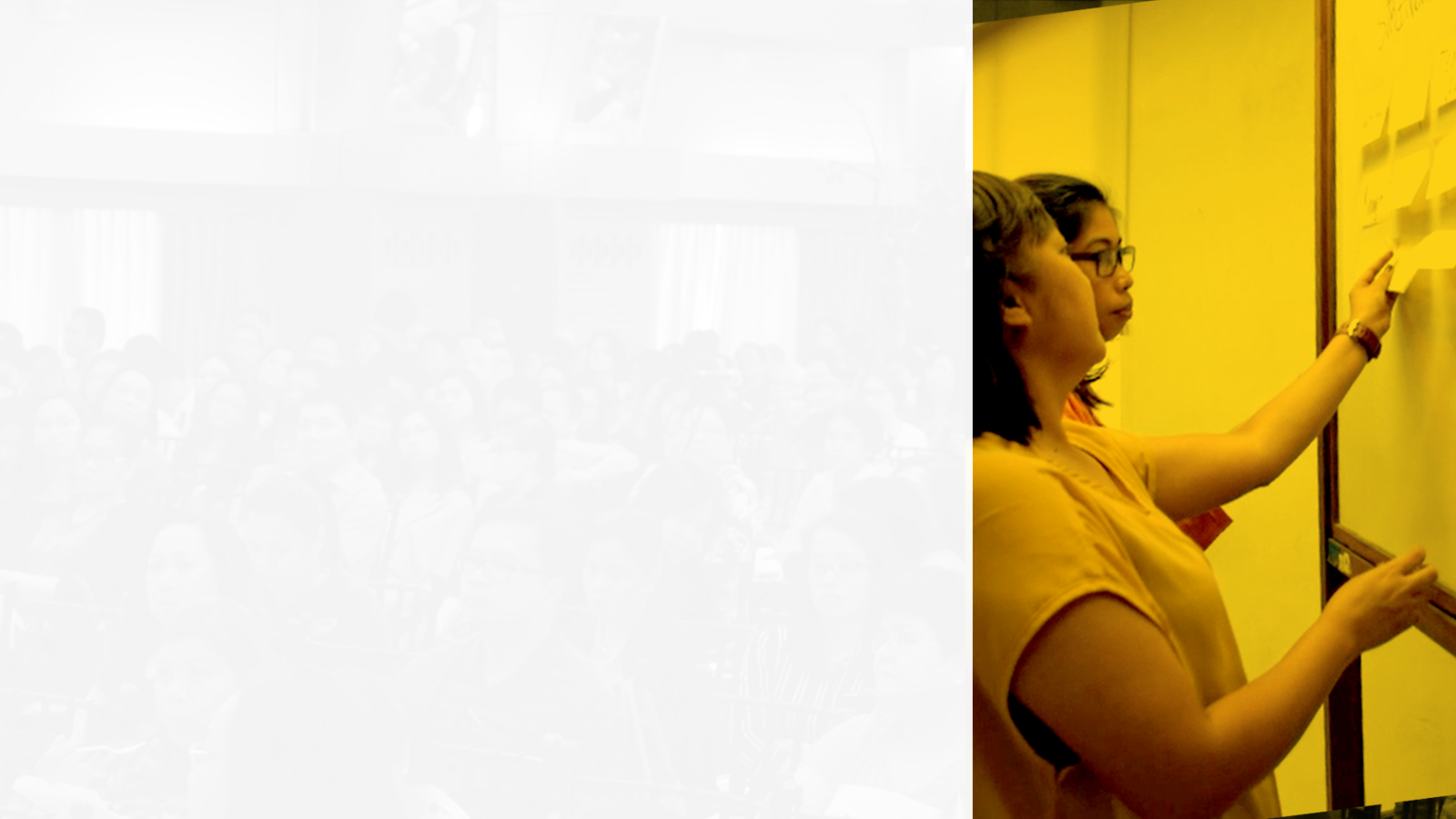 We want your feedback
Let us know your present
     experiences and practices
     in implementing the
     FY 2018 PBB.
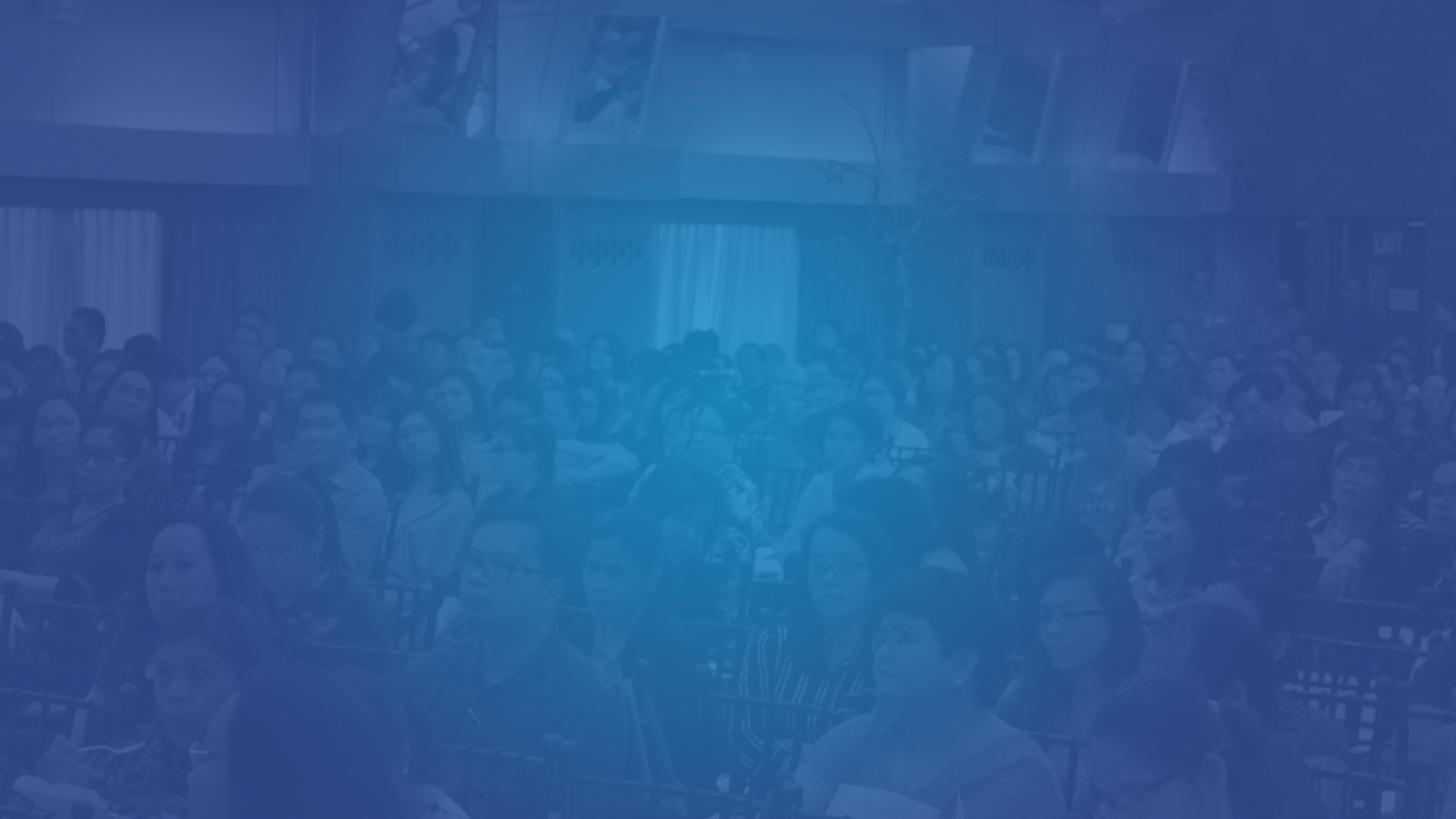 REMINDERS
on Agency Compliance
with the FY 2018 PBB Requirements
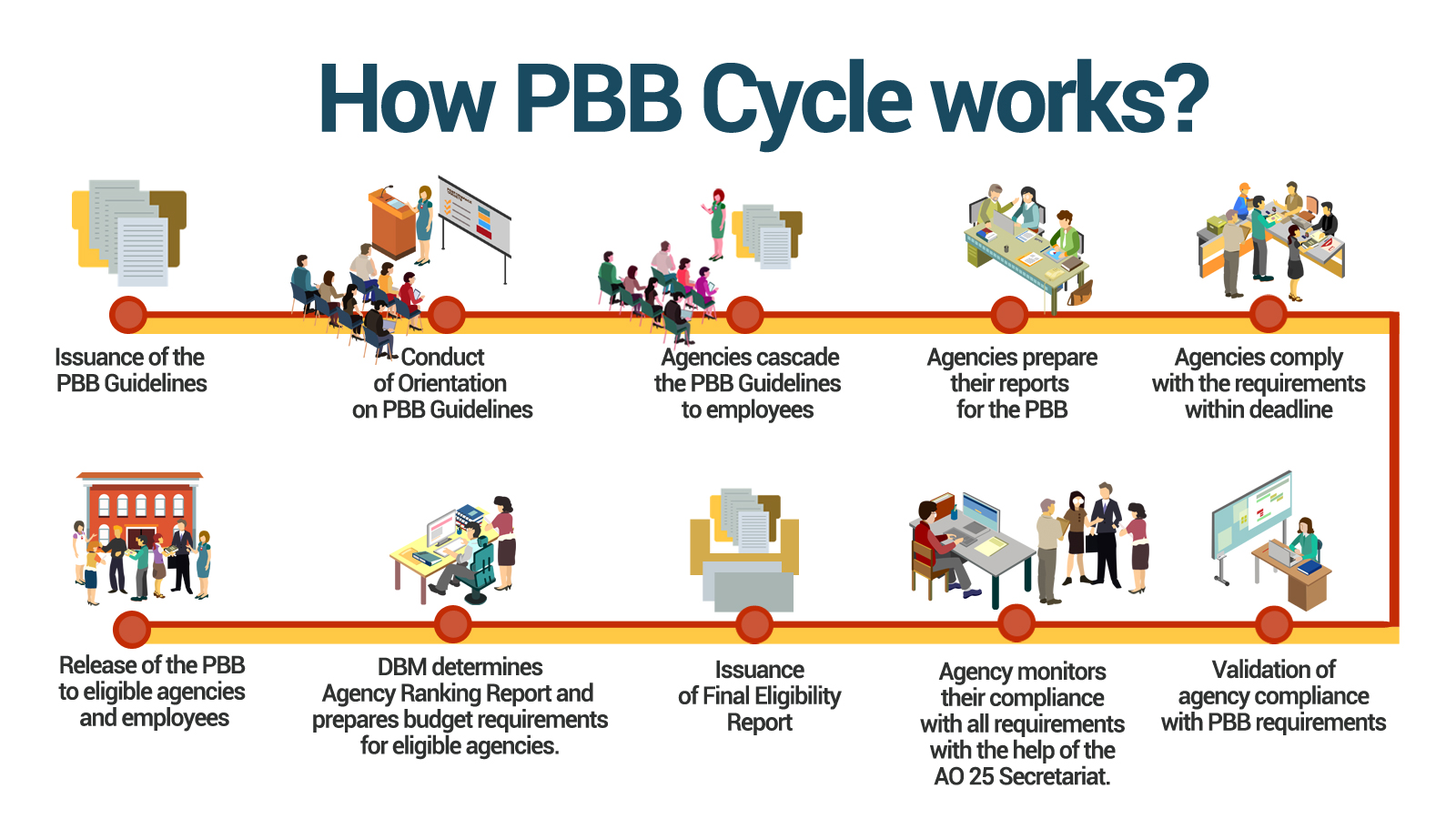 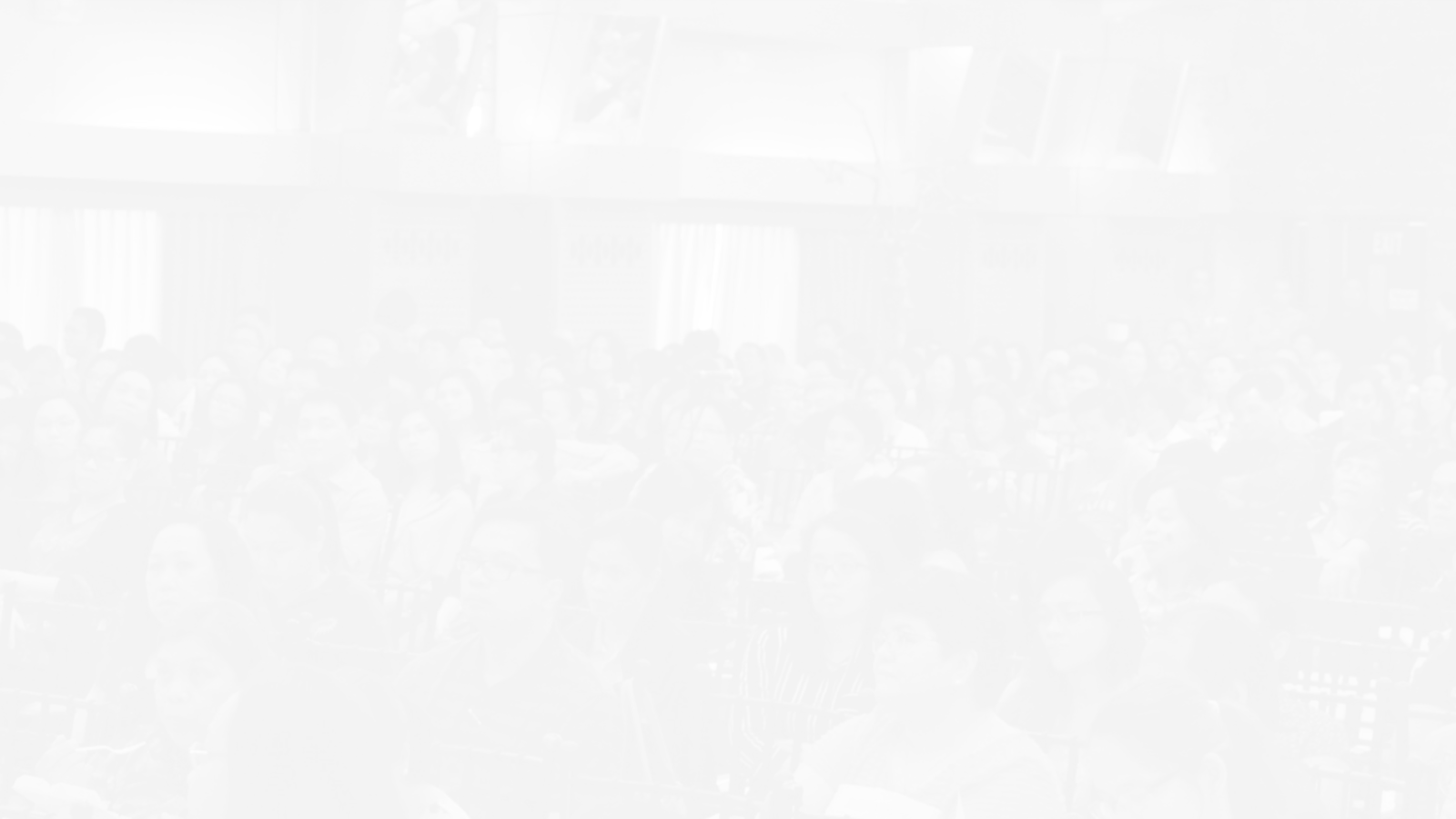 Ensure compliance with the following
requirements that are past the deadline.  (1/5)
Good Governance Conditions
October 1, 2018
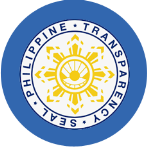 Transparency Seal

PhilGEPS Postings

Citizen’s/Service Charter
January 31, 2019
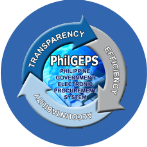 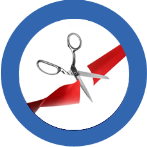 August 1, 2018
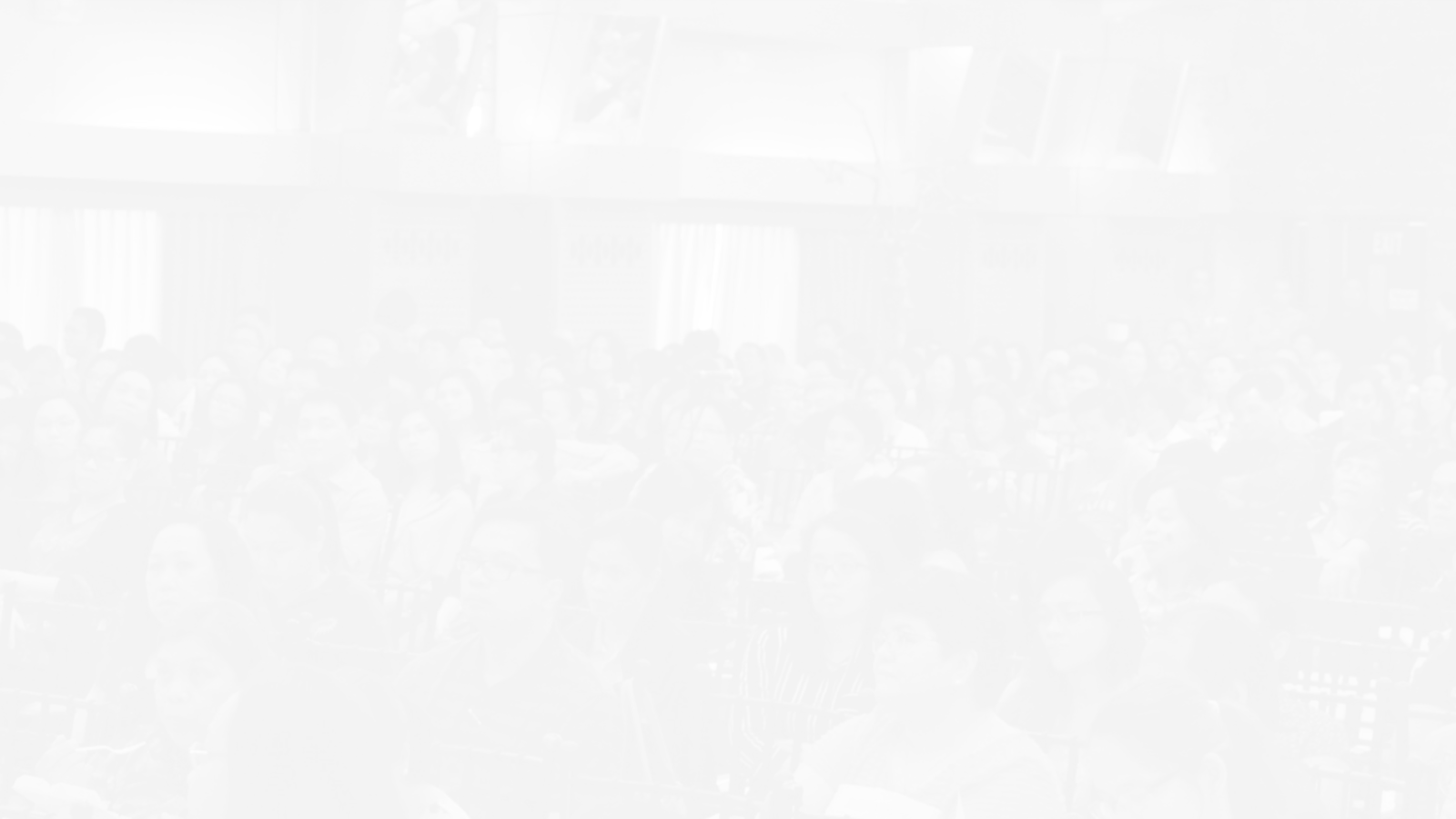 Ensure compliance with the following
requirements that are past the deadline.  (2/5)
Support to Operations
December  31, 2018
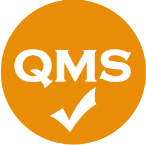 QMS Certification
General Administration and Support Services
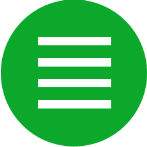 Q1 - April 15, 2018
Q2 - July 15, 2018
Q3 - October 15, 2018
Q4 - January 15, 2019
Online Submission 
of BFARs through URS
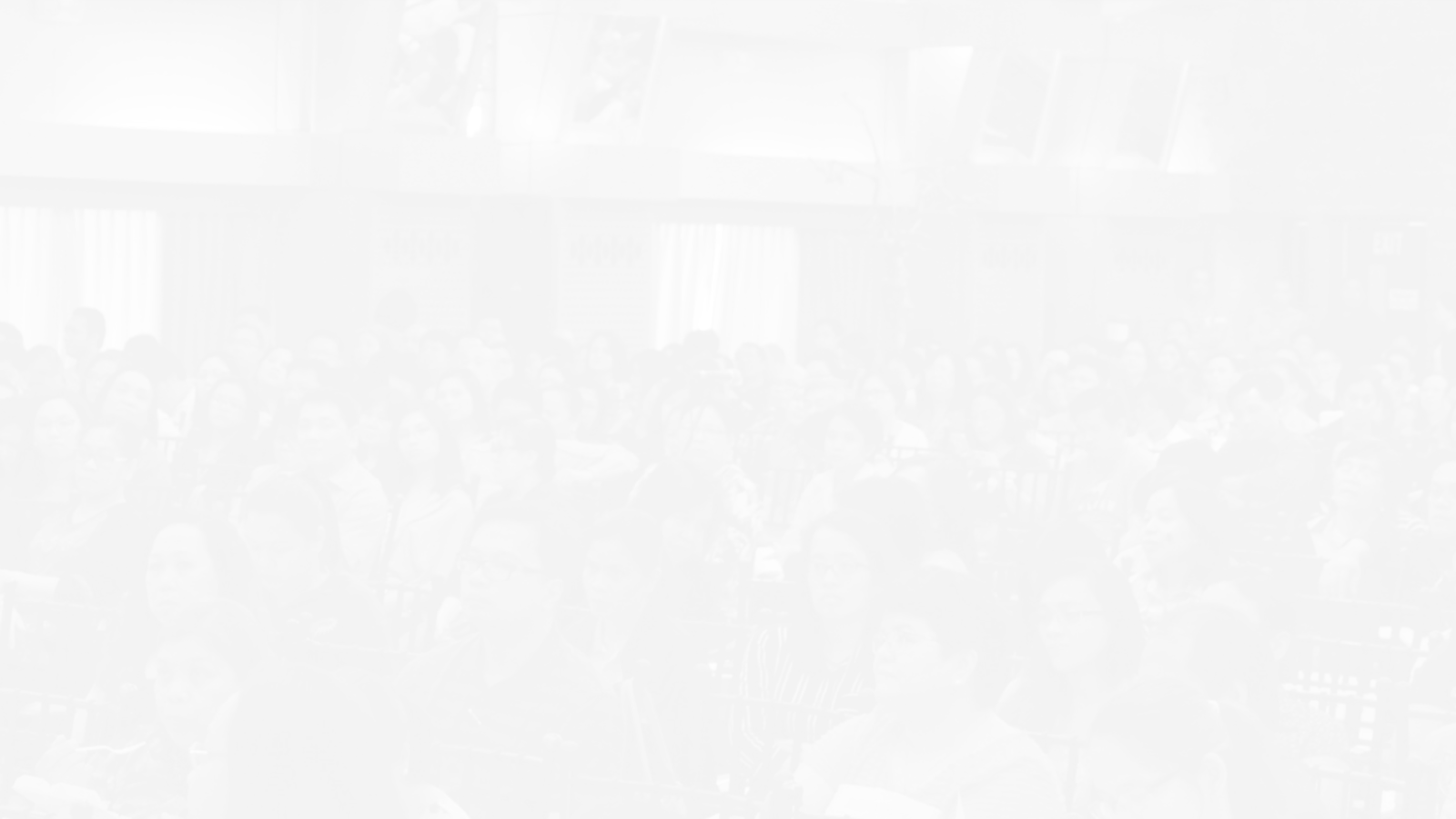 Ensure compliance with the following
requirements that are past the deadline.  (3/5)
General Administration and Support Services
Small agencies - March 30, 2018
Big Agencies -   April 30, 2018
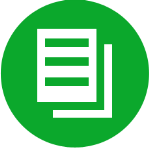 COA Financial Reports
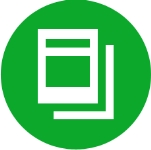 Procurement Documents
January 31, 2018
August 31, 2018
FY 2018 APP Non-CSE
Indicative FY 2019 APP-non CSE
FY 2019 APP CSE
Results of FY 2017 APCPI
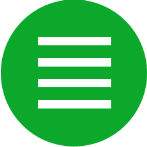 December 31, 2018
Sustained Compliance with Audit Findings
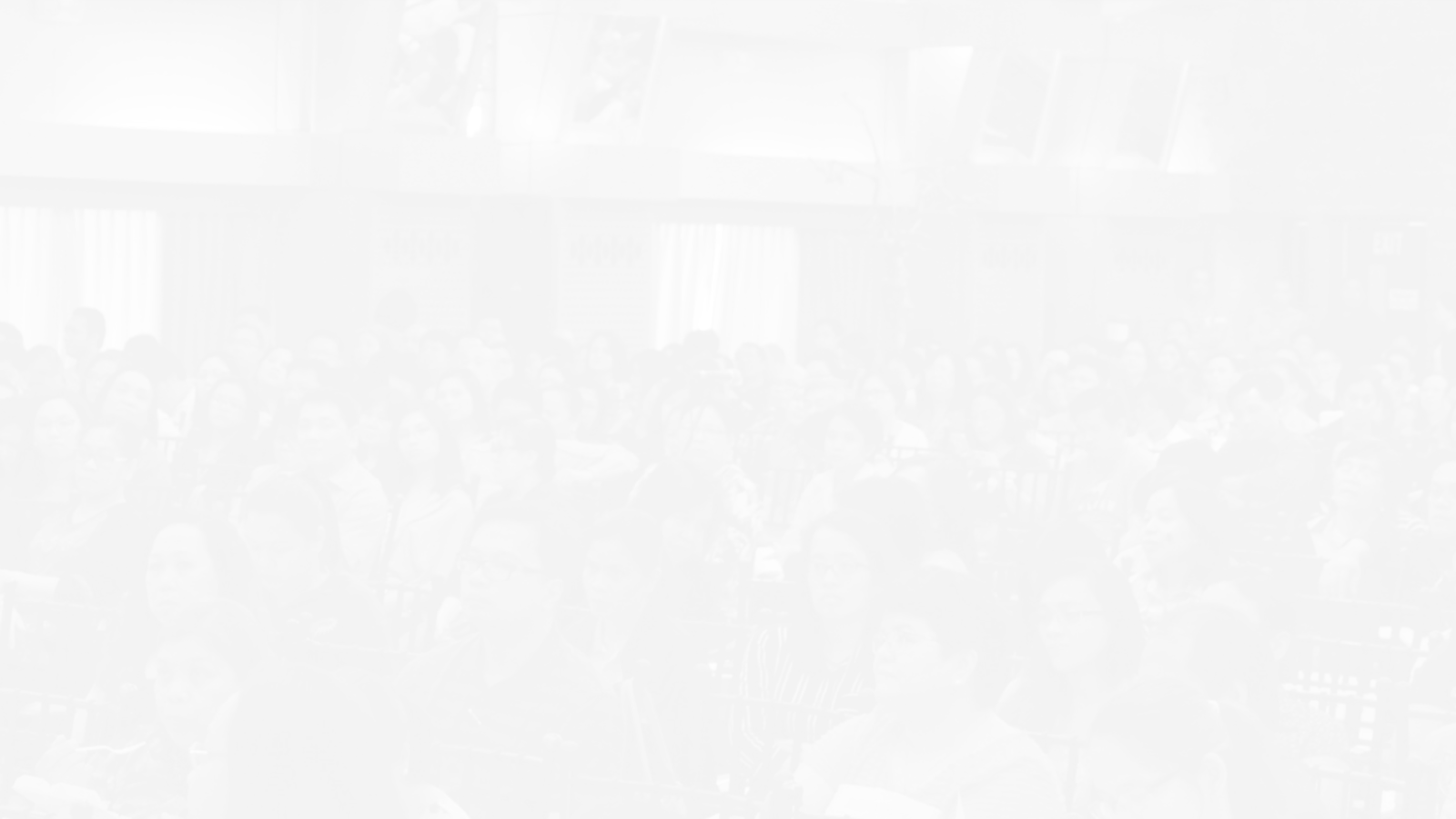 Ensure compliance with the following
requirements that are past the deadline.  (4/5)
Other cross-cutting requirements
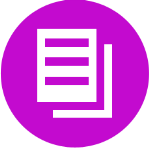 Submission of SALN
April 30, 2018
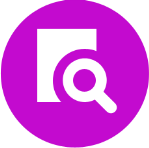 FOI Compliance (1/2)
People’s FOI Manual
Agency Information Inventory
2017 FOI Summary Registry
2017 FOI Registry
Visible and functional FOI Logo
     linked to the eFOI portal
September 30, 2018
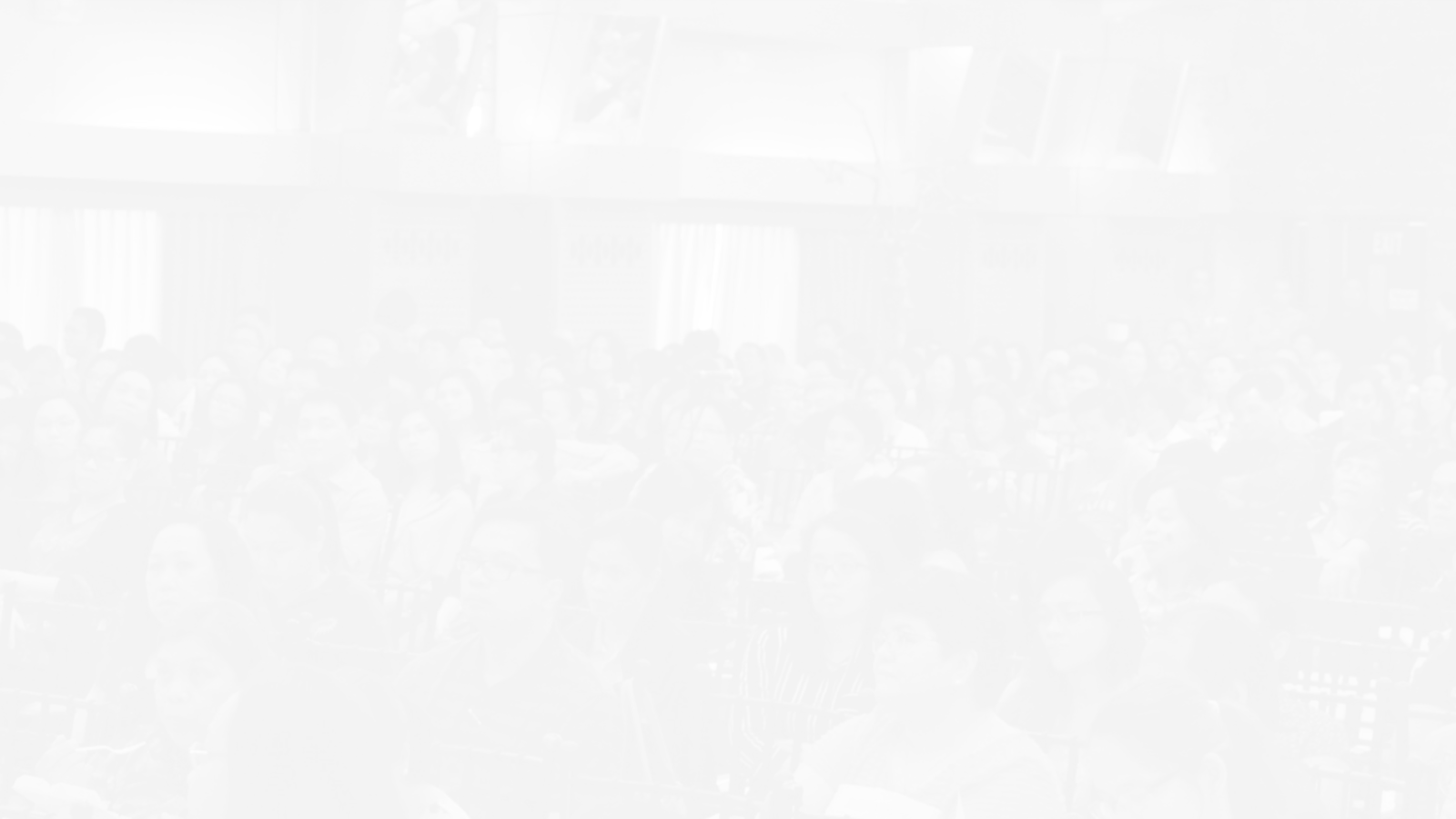 Ensure compliance with the following
requirements that are past the deadline.  (5/5)
Other cross-cutting requirements
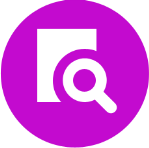 FOI Compliance (2/2)
2018 FOI Summary Report
2018 FOI Registry
January 31, 2019
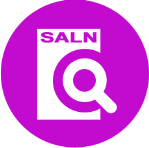 Agency Review and
Compliance Procedure of SALN
October 1, 2018
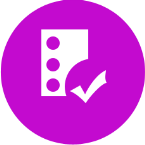 Posting of Agency’s System
of Ranking Delivery Units
October 1, 2018
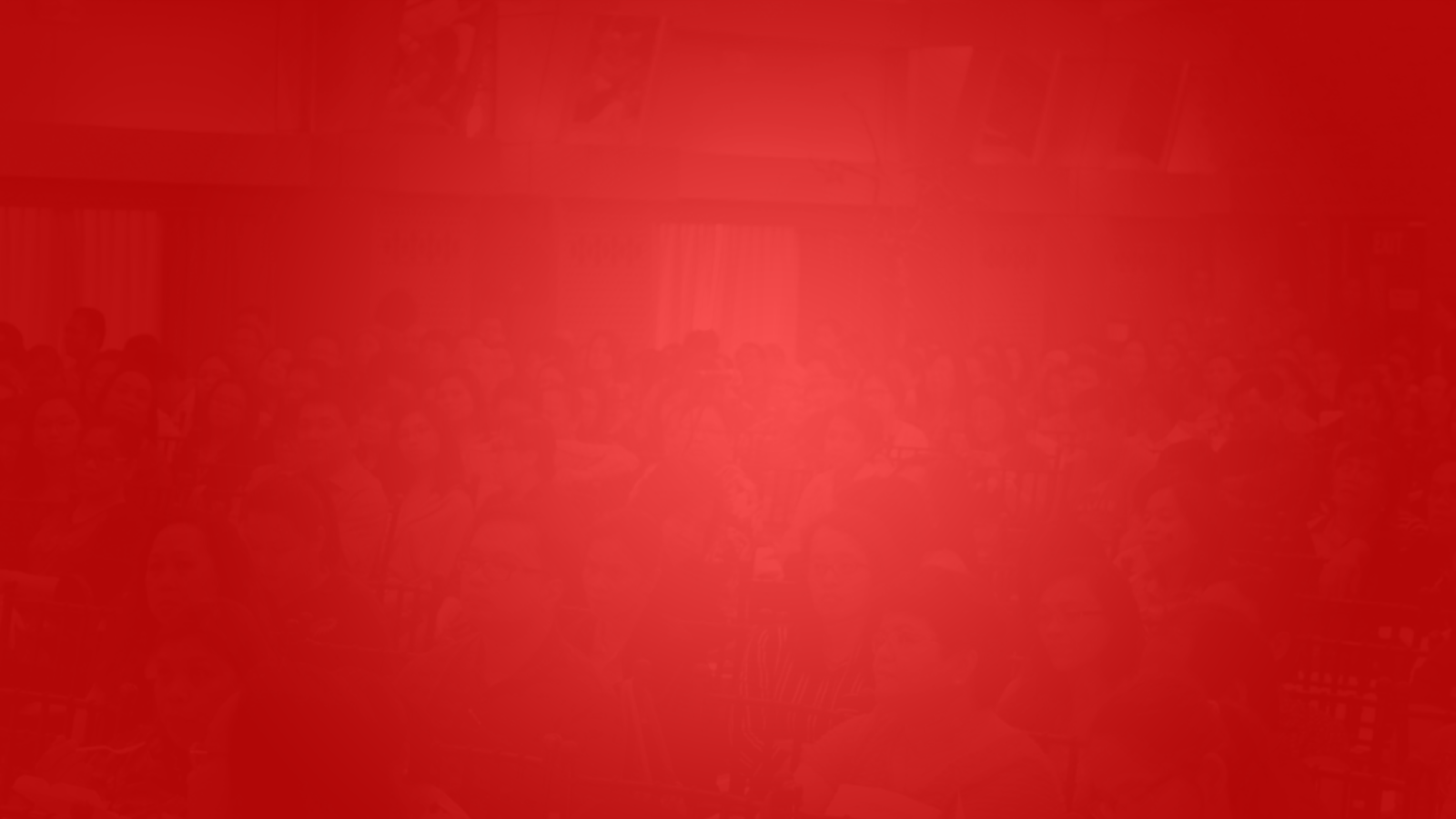 REMINDERS
on upcoming
Important Dates to Remember
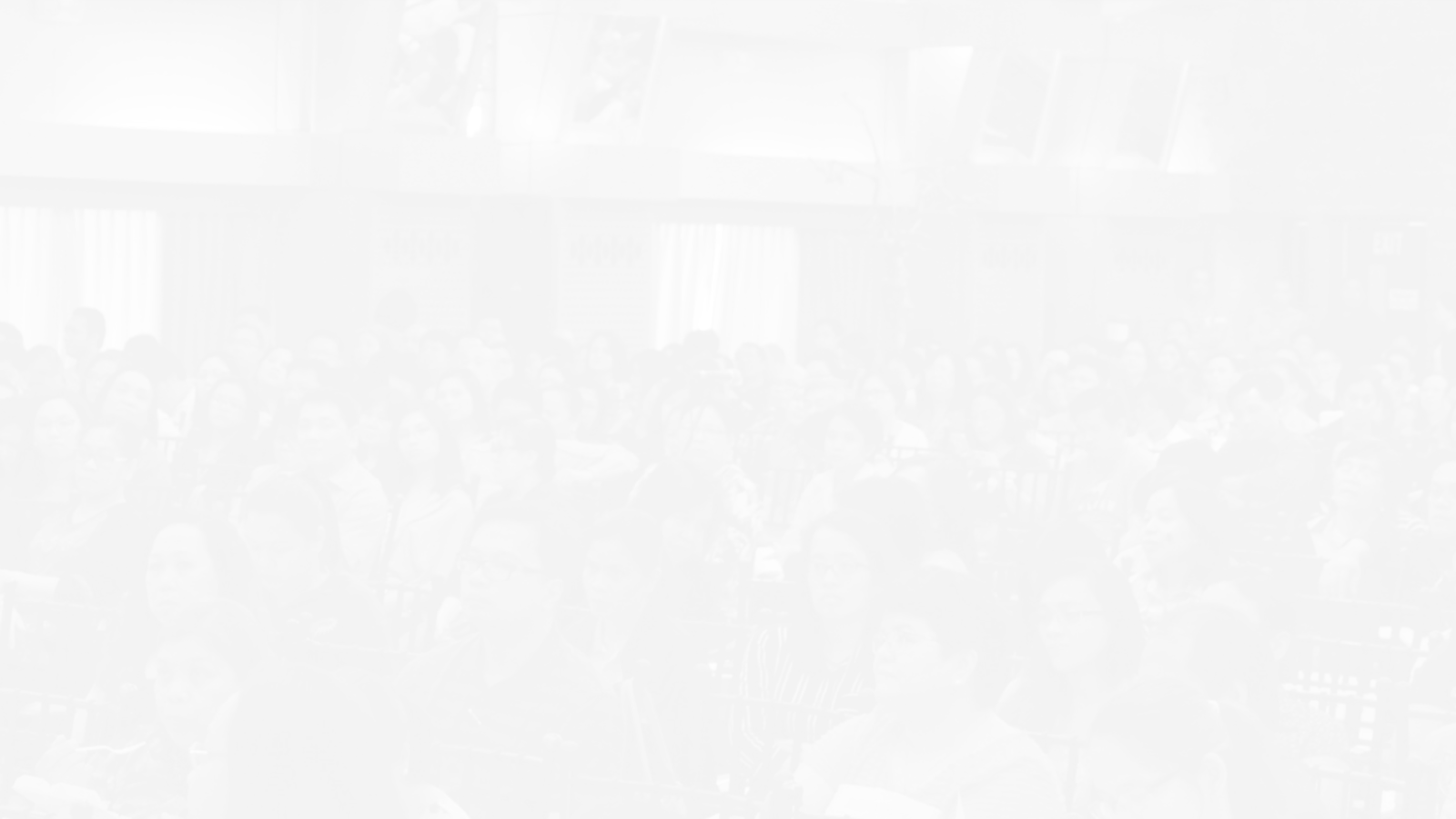 Important Dates to Remember
Physical Targets
Streamlining and Process Improvement 
of Agency Services 
Modified Form A and A1 (See Annexes 3A and 3B)
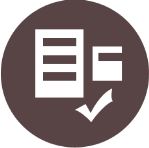 Small agencies -
Feb. 28, 2019

Big Agencies -
Aug. 31, 2019
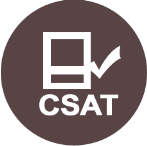 Citizen/Client Satisfaction
Annex 4
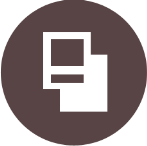 Agency Ranking Report
Form 1 and PBB Evaluation Matrix
Annex 7 and PBB Evaluation Matrix
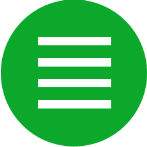 Budget Utilization Rate
Included in the Modified Form A (Annex 3A)
Annex 3A: Modified Form A
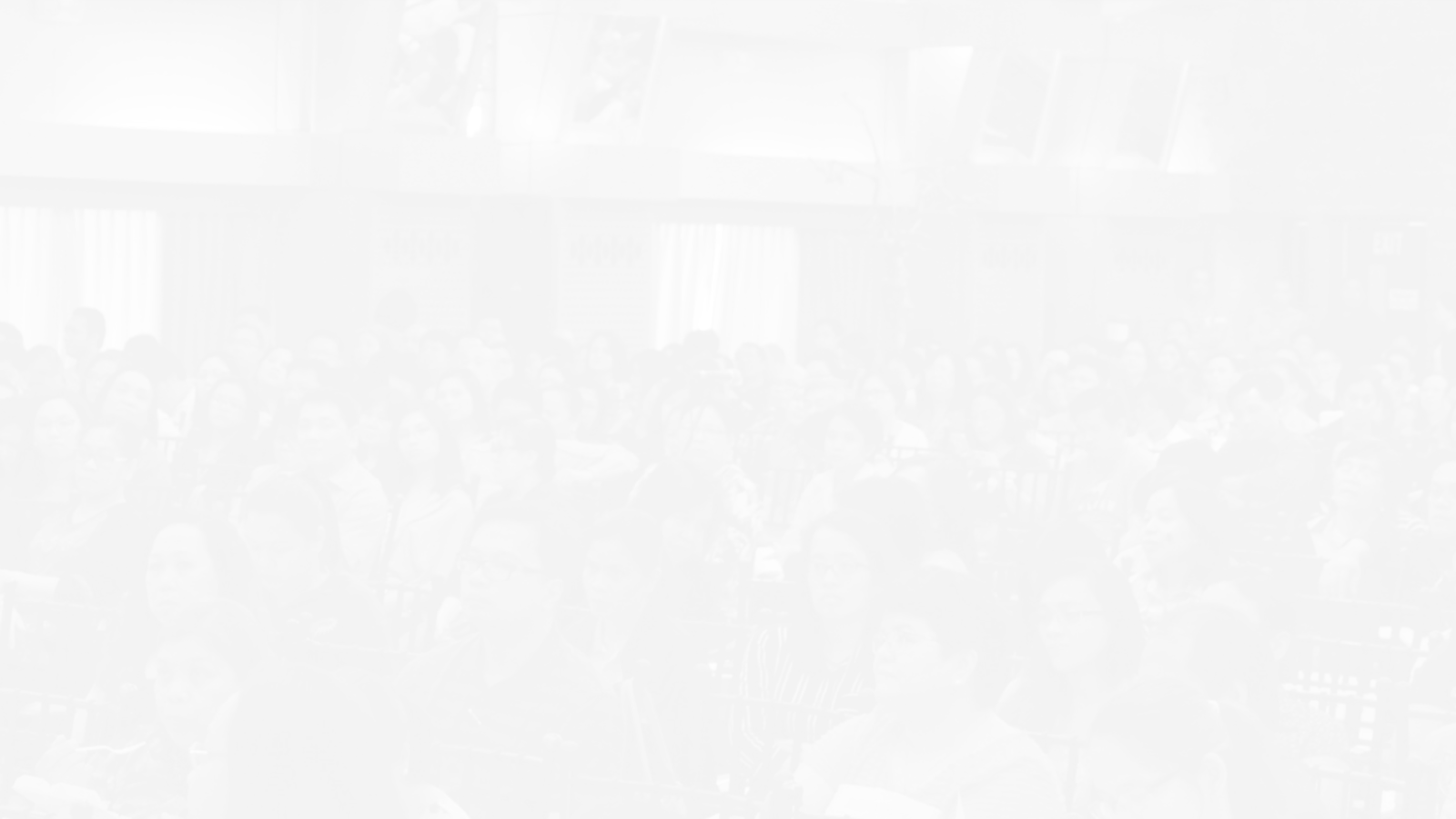 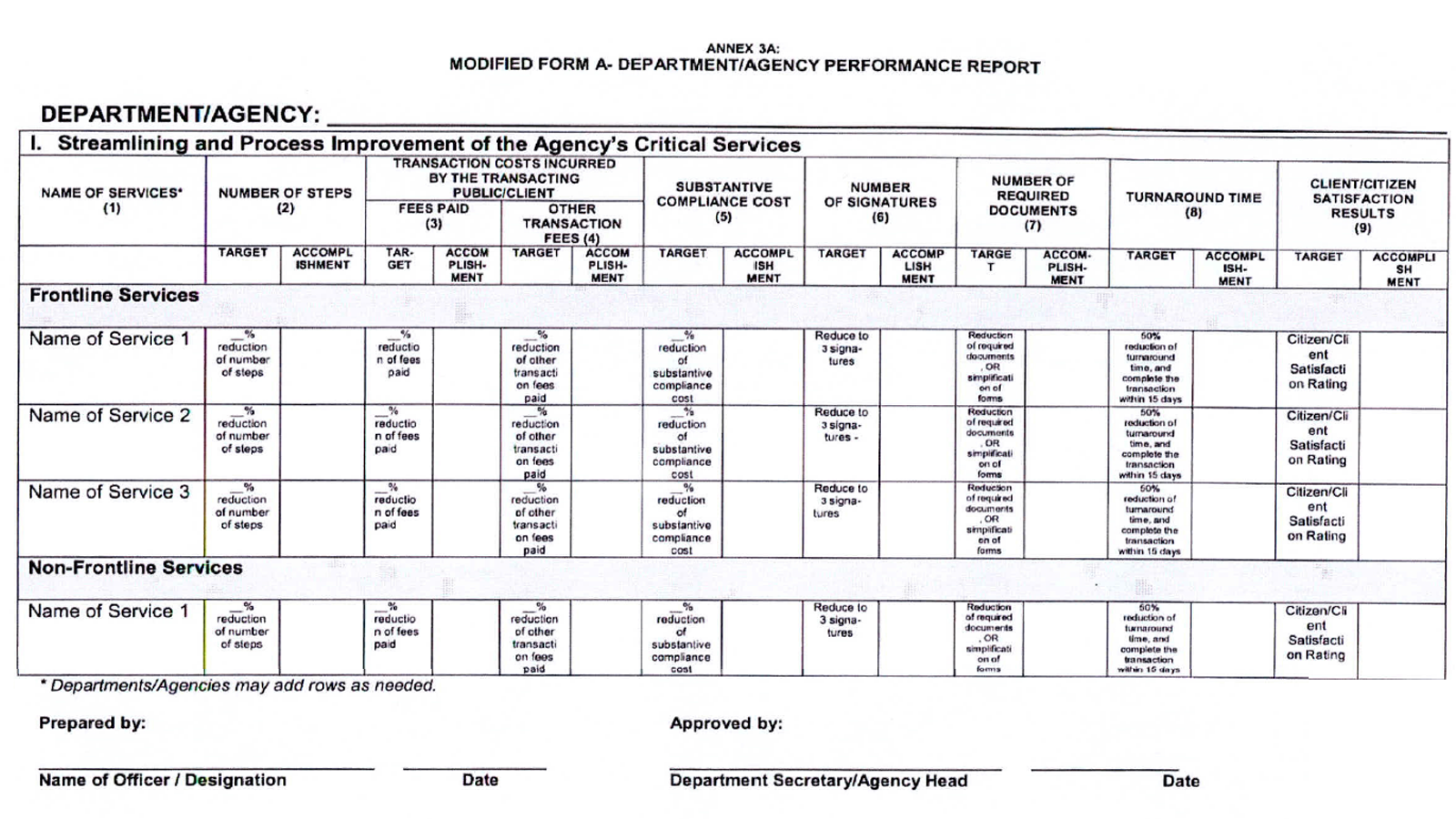 Annex 3B: Modified Form A1
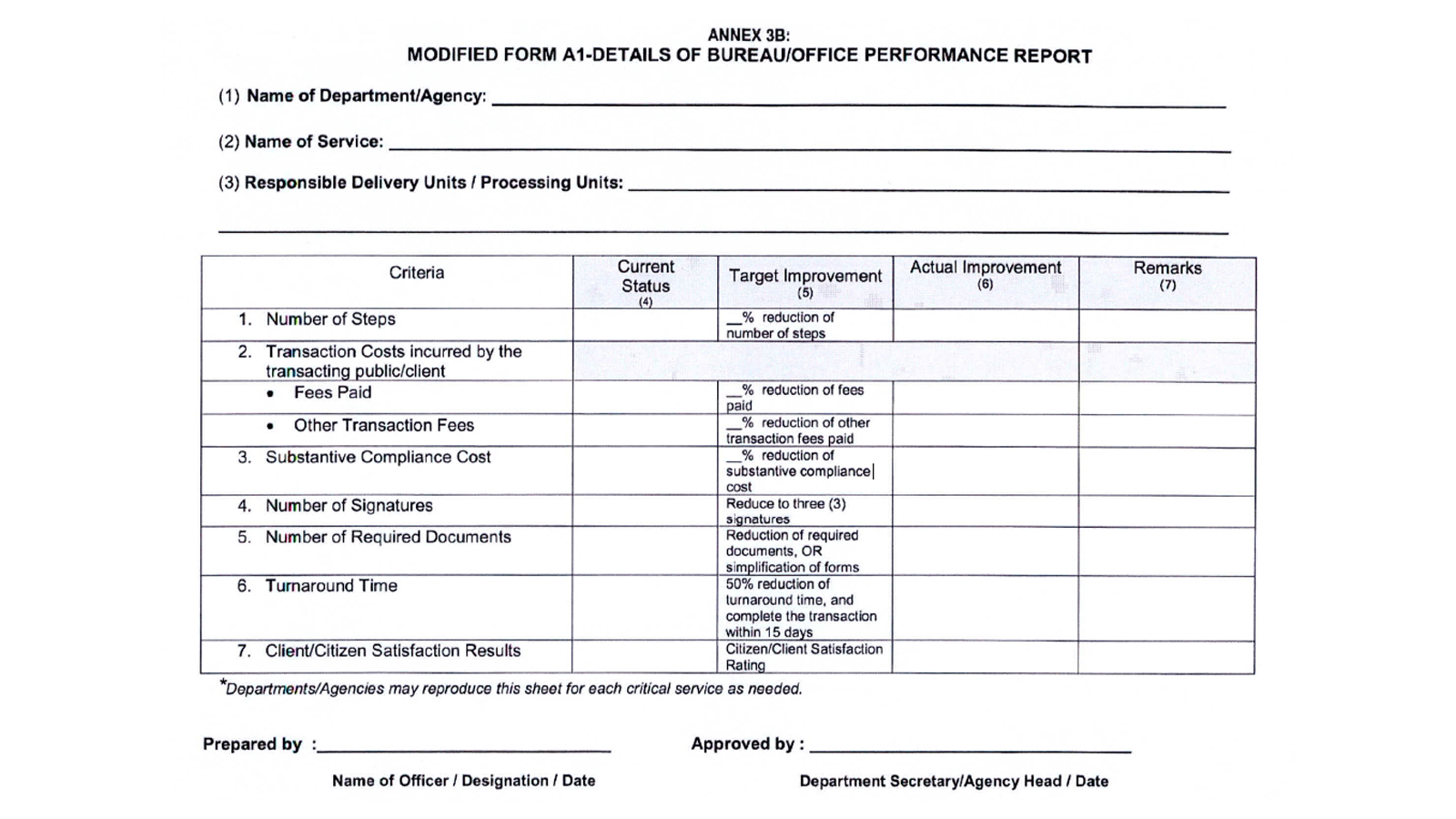 Annex 4: Citizen/Client Satisfaction Report
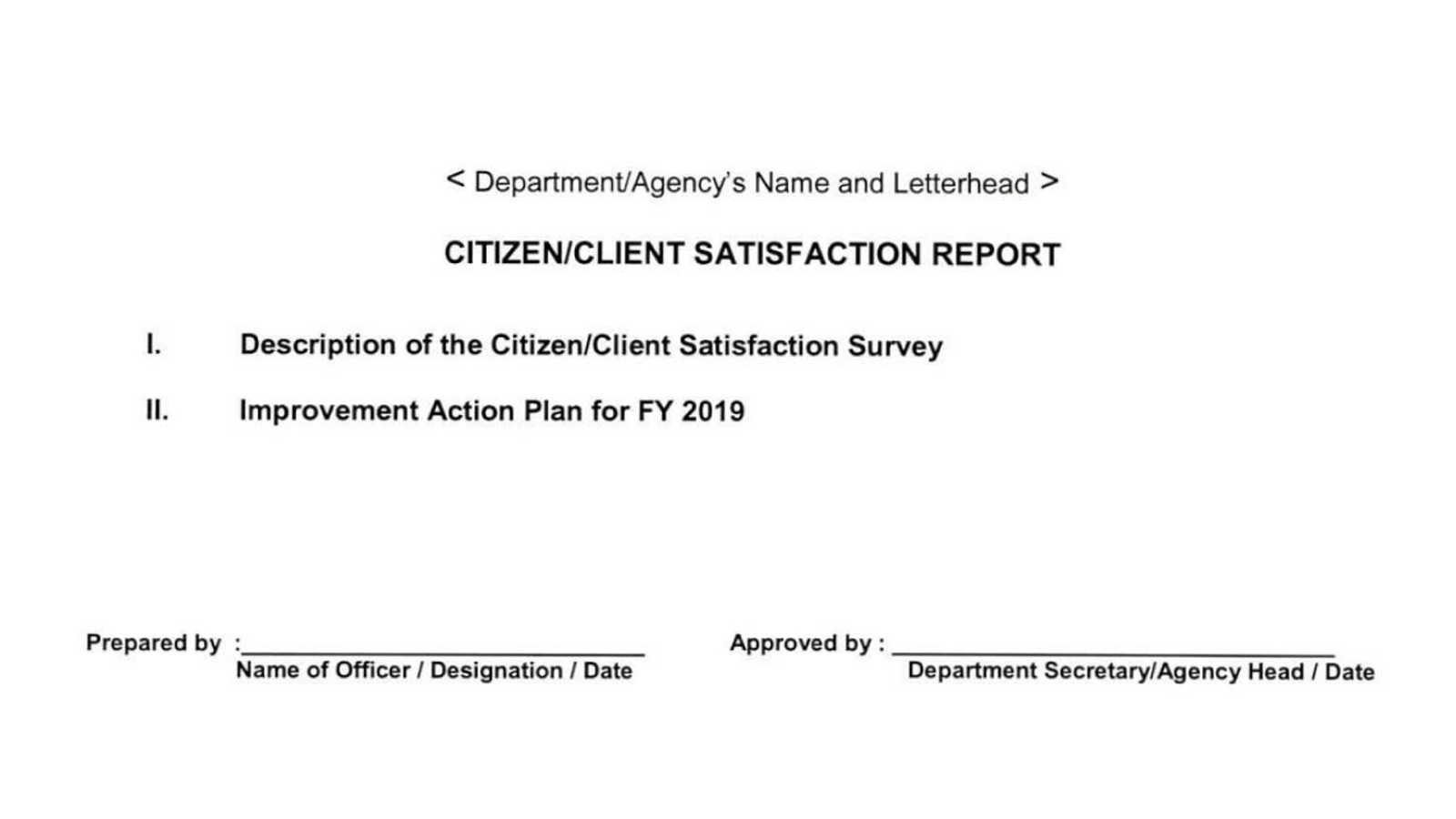 Annex 7: Form 1 Report on Ranking Delivery Units
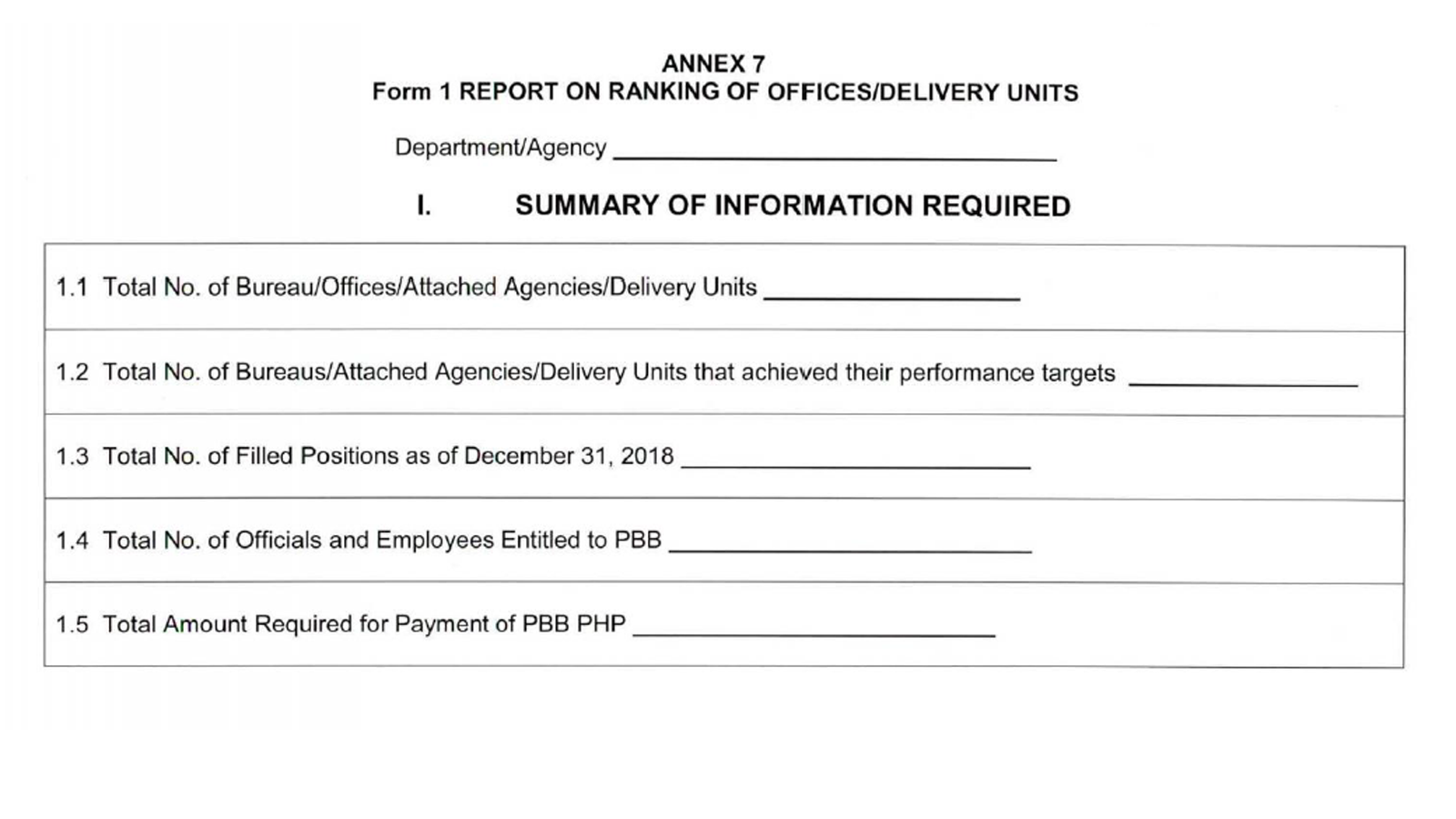 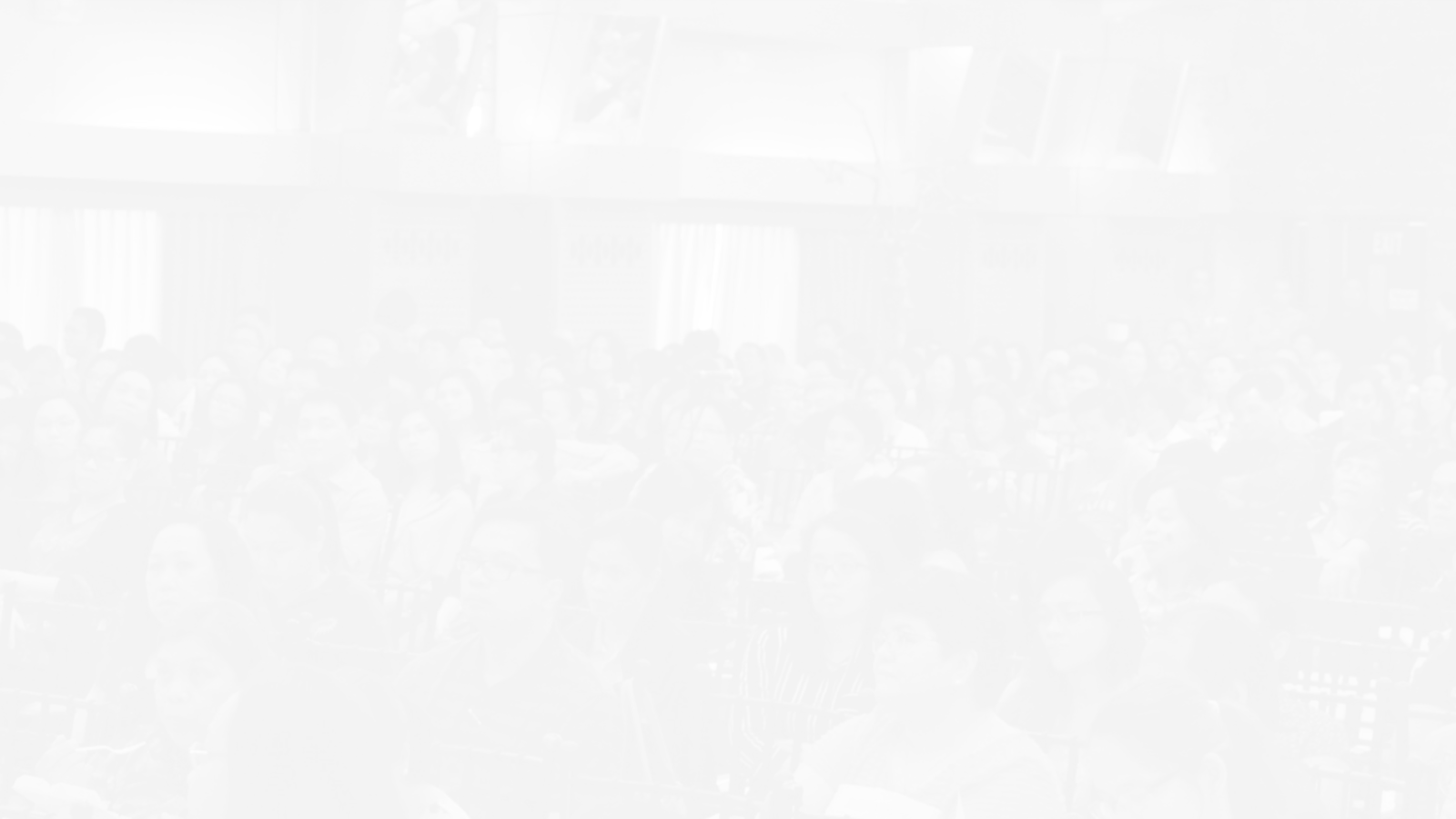 Submission Reminders
Submit two (2) hard copies and e-copy of the agency accomplishment reports:

Annex 3A - Modified Form A
Annex 3B - Modified Form A1
Annex 4 - Citizen/Client Satisfaction Report
Annex 7 - Form 1 Agency Report on Ranking Delivery Units
PBB Evaluation Matrix
Complete supporting documents

Submit through the AO 25 Secretariat which shall endorse copies to the oversight/validating agencies for review. Ensure that all justifications and explanations are already attached to your submissions. All forms and reports should be signed by the agency head or the duly designated official.
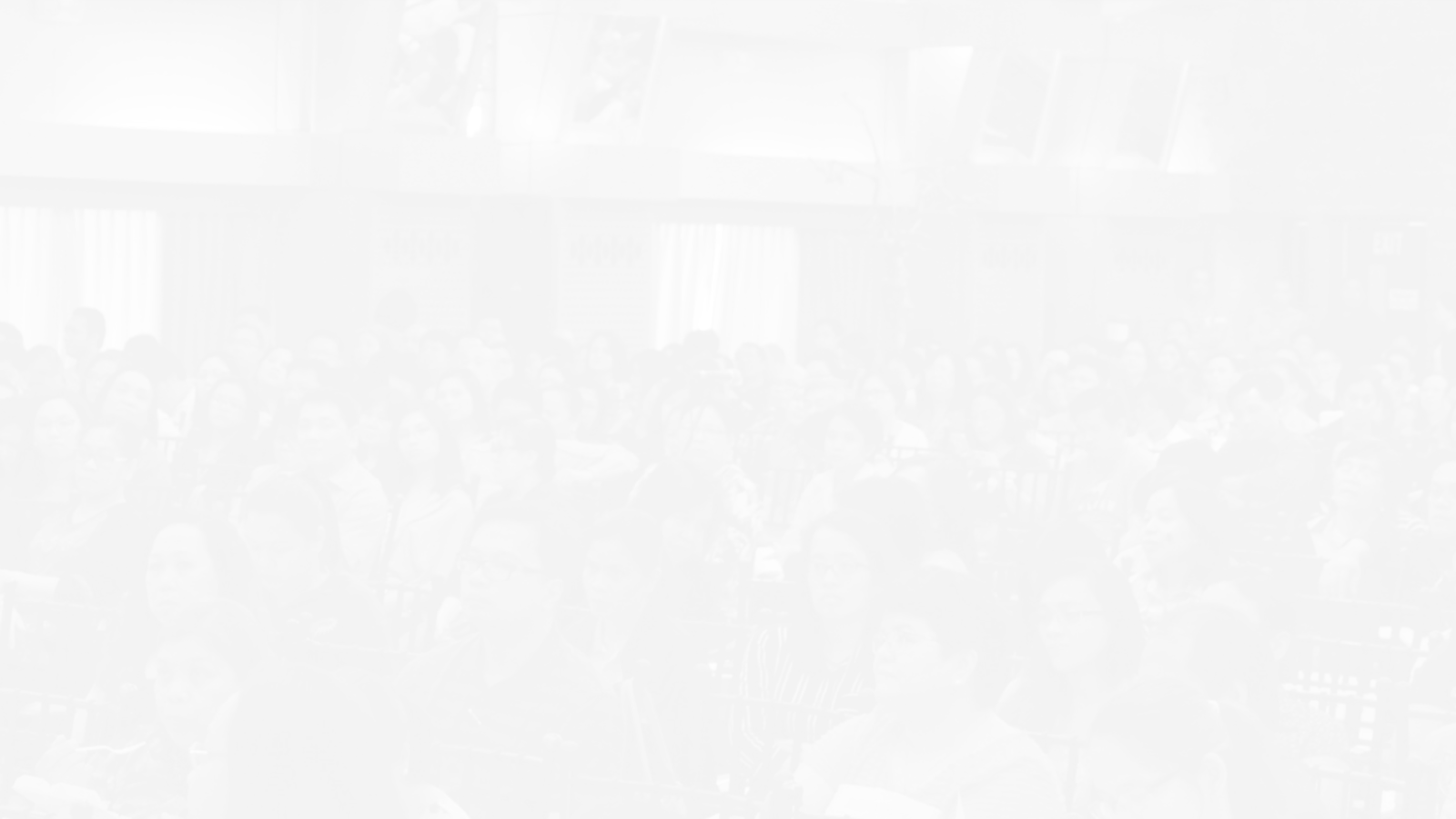 Important Dates to Remember
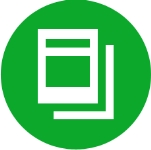 The validation of Early Procurement condition 
was moved to March 30, 2019

Submit Certificate of Compliance (Annex A of DBM Circular Letter No. 2018-12) and copy of APPs showing the status of Early Procurement Activities (Annex A of DBM Circular Letter No. 2018-8) to GPPB-TSO through email: 
     earlyprocurement@gppb.gov.ph
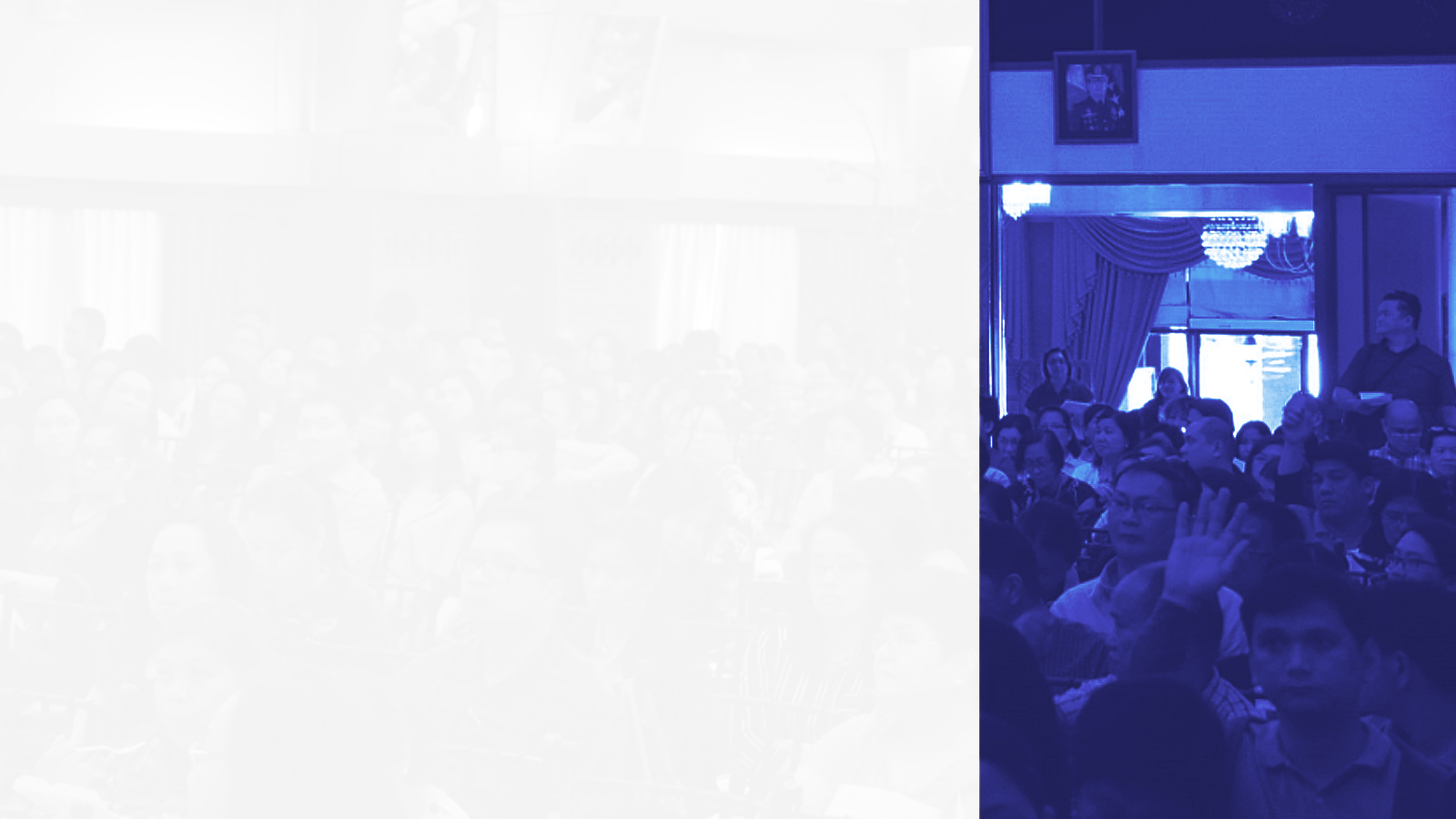 Open Forum
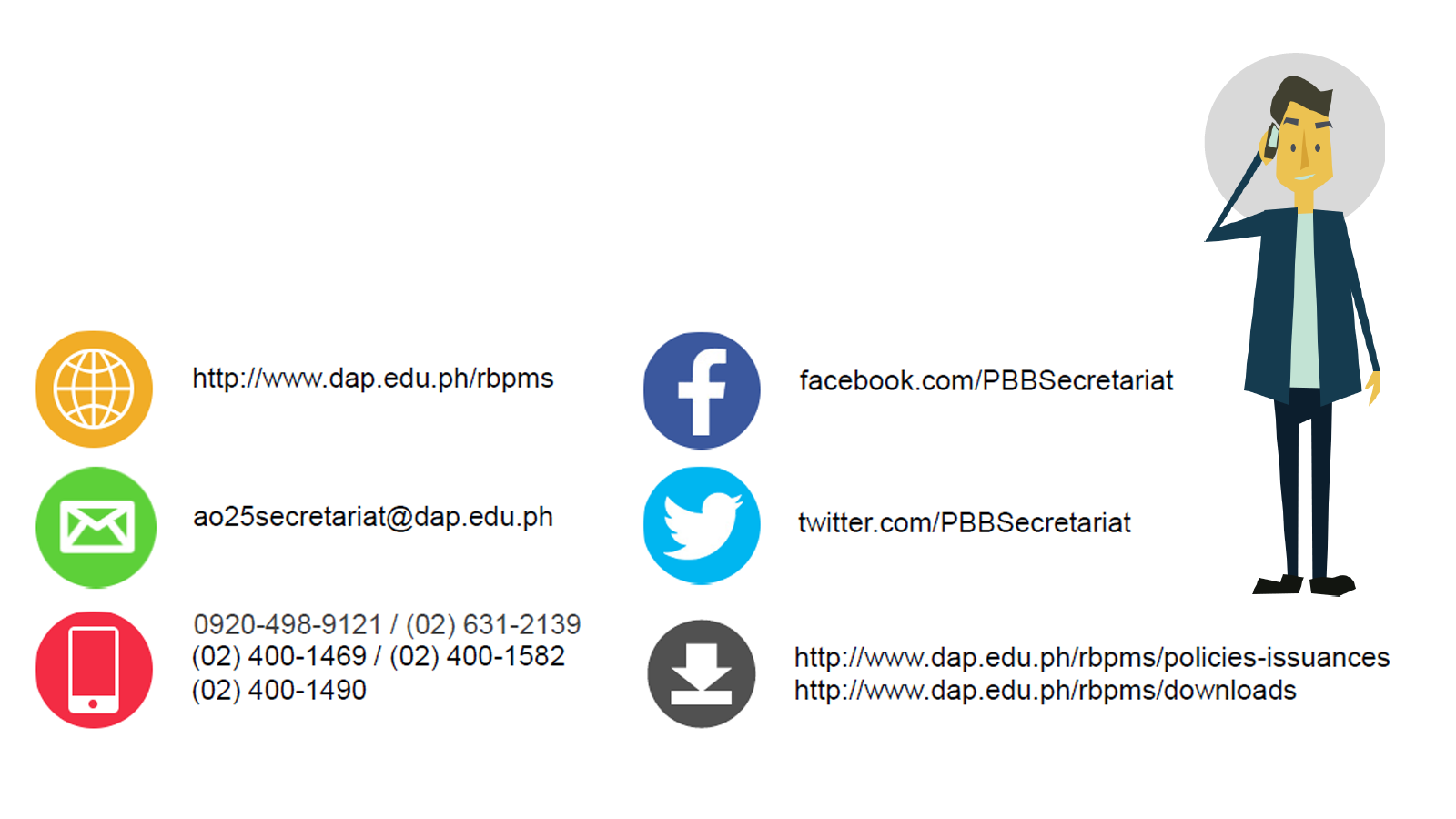 AO 25 IATF
Communication Channels
Cascade RBPMS information
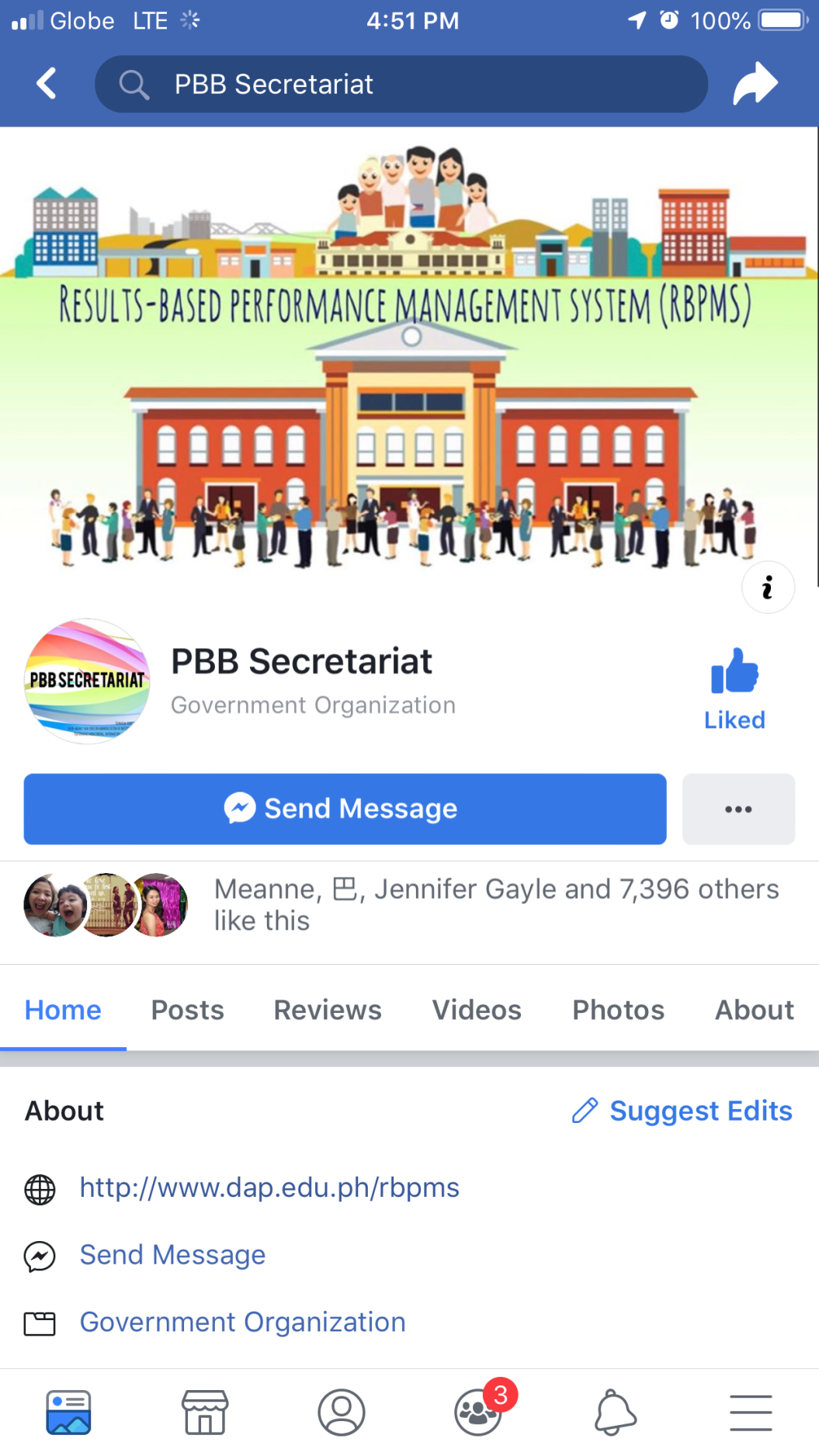 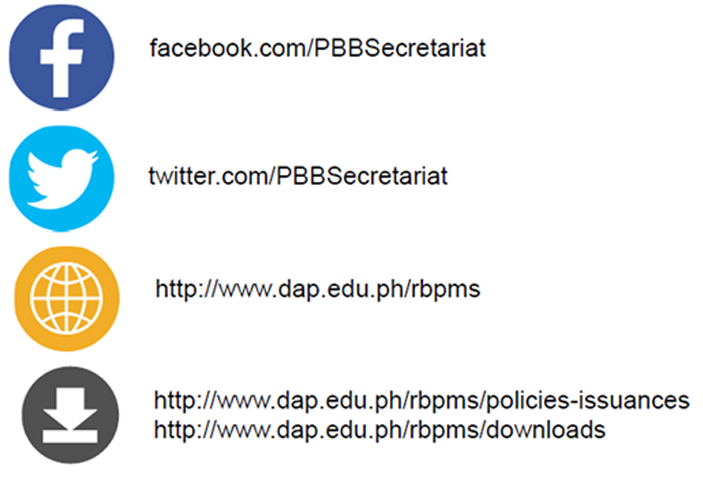 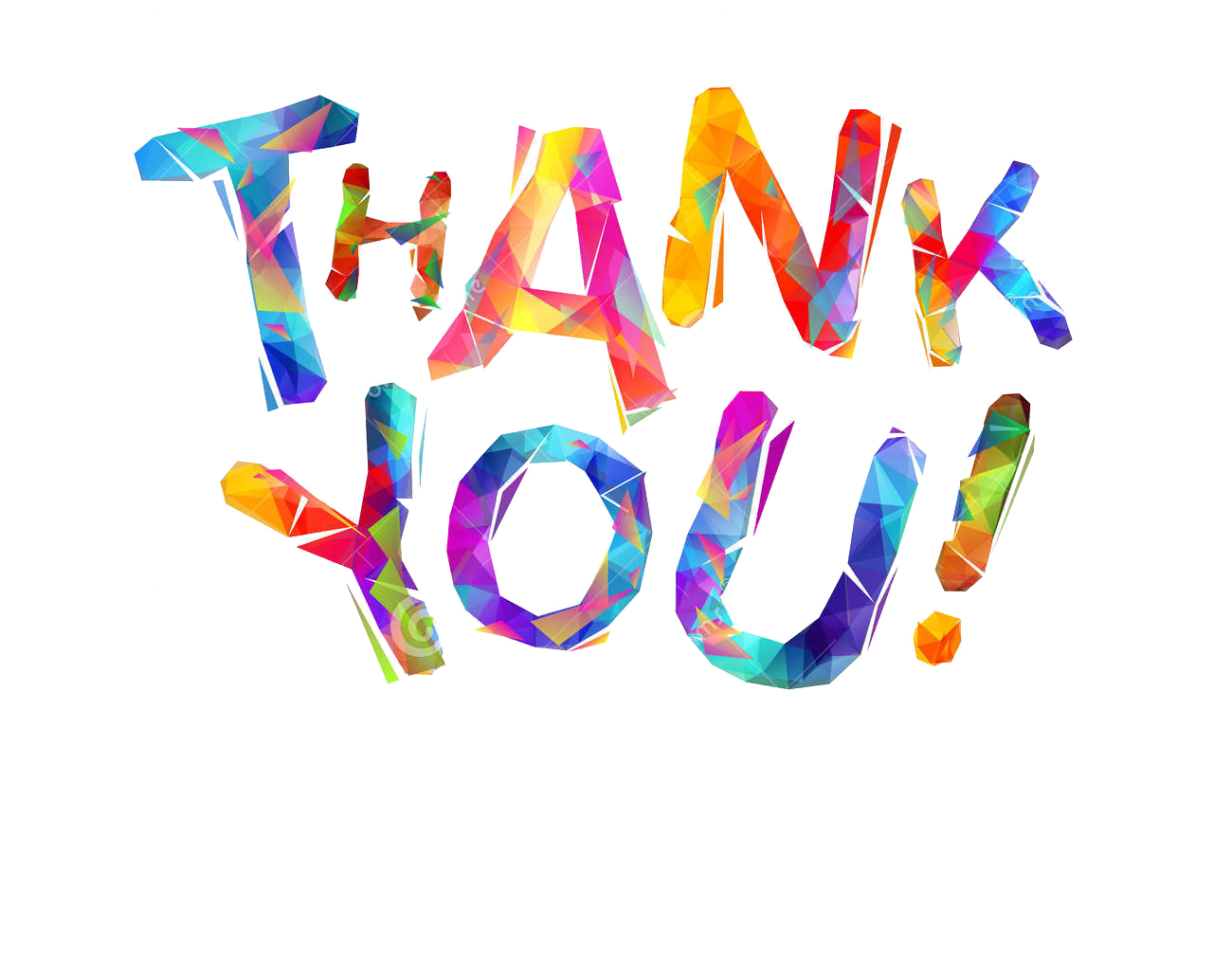